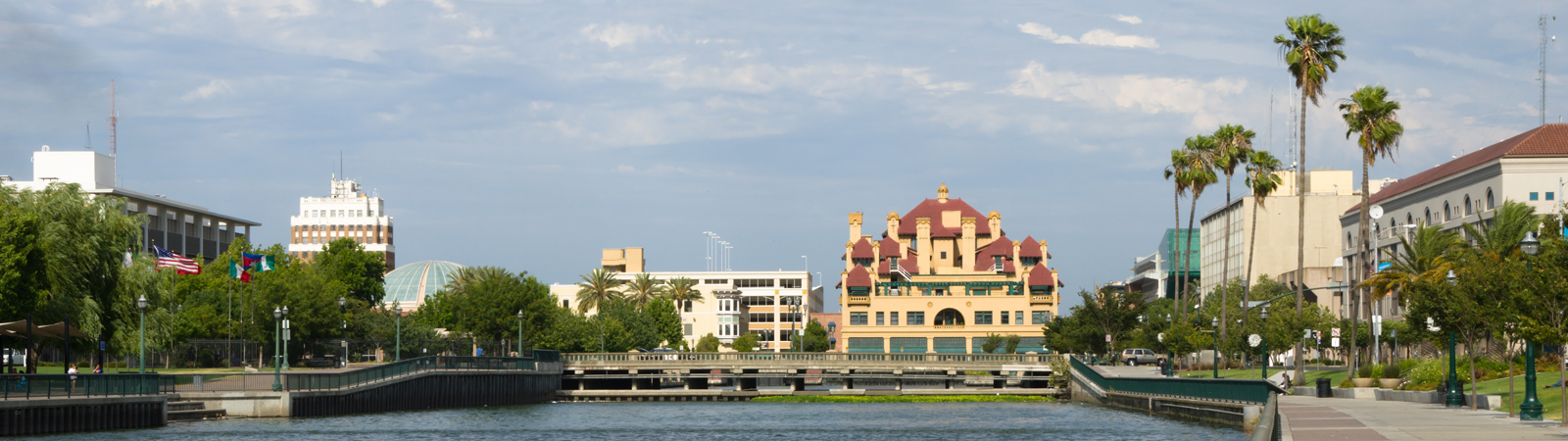 December 2023Changes in the law: developmental services and other California laws
12/17/2023
Valley Mountain Regional Center, Public Policy Committee - Lynda Mendoza and Candice Bright, Co-Chairs
1
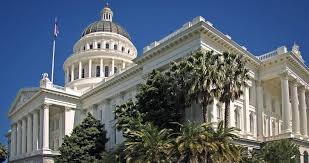 Bills by category
Children and Families
Civil Rights and Recognition
Community Access and Independent Living
Community Safety
Diversity 
Education
Employment
Health 
Housing
Mental Health 
Regional Center and Provider Operations
Bills and Law Changes with Operational Impact
Trailer Bill Law Change
overview
12/17/2023
2
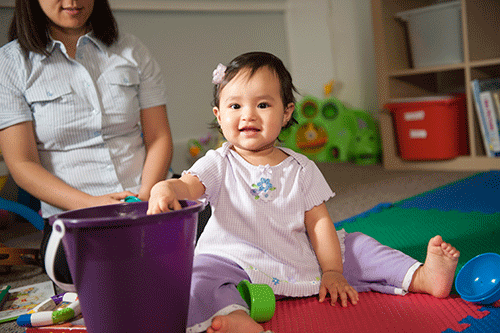 AB 244 (Wilson D)   Specialized Inclusivity Training for Childcare Staff Grant Program. 
AB 524 (Wicks D)   Discrimination: family caregiver status. Position: Support
Governor's Message: …it is not clear what types of acts would constitute unlawful discrimination and what types of acts would be lawful denials of "special accommodations.…”
Children and Families – no bills passed
12/17/2023
[Speaker Notes: AB 244 (Wilson D)   Specialized Inclusivity Training for Childcare Staff Grant Program. Status: 4/28/2023-Failed Deadline pursuant to Rule 61(a)(2). (Last location was HUM. S. on 2/2/2023 May be acted upon Jan 2024). Summary: The Child Care and Development Services Act, administered by the State Department of Social Services, establishes a system of child care and development services for children up to 13 years of age. Existing law also requires the department to ensure that eligible children with exceptional needs are given equal access to all child care and development programs and requires all child care and development programs to include plans or programs, or both, for the care of the children when they are sick. This bill would, upon appropriation, establish the Specialized Inclusivity Training for Child Care Staff Grant Program, to be administered by the department. The bill would require the department, in administering the program, to award grants to child care centers and family child care homes to fund staff training on including children with disabilities and to collect data from child care centers and family child care homes that receive grants to determine whether the training provides better access to childcare for children with disabilities. The bill would make a related finding and declaration. Position Watch 	 	 	 	 
AB 524 (Wicks D)   Discrimination: family caregiver status. Current Analysis:  10/20/2023 Assembly Floor Analysis  (text 9/18/2023). Status: 10/8/2023-Vetoed by Governor. Summary: Existing law, the California Fair Employment and Housing Act (FEHA), which is enforced by the Civil Rights Department, prohibits various forms of employment discrimination and recognizes the opportunity to seek, obtain, and hold employment without specified forms of discrimination as a civil right. The act also makes it an unlawful employment practice for an employer, among other things, to refuse to hire or employ a person because of various personal characteristics, conditions, or traits.This bill would prohibit employment discrimination on account of family caregiver status, as defined, and would recognize the opportunity to seek, obtain, and hold employment without discrimination because of family caregiver status as a civil right, as specified. This bill contains other existing laws. Position: Support
Governor's Message: To the Members of the California State Assembly: I am returning Assembly Bill 524 without my signature. This bill would add "family caregiver status" as a characteristic protected under the Fair Employment and Housing Act's employment provisions. During my tenure as Governor I have consistently advanced policies to help parents and families, including expanding paid family leave and increasing the state's investment in childcare. While I appreciate the intent of this bill, I am concerned about the large burden it will place on employers, particularly small businesses, especially given the ambiguous nature of the language. Although the bill does not require employers to provide "special accommodations" based on "family caregiver status," it is not clear what types of acts would constitute unlawful discrimination and what types of acts would be lawful denials of "special accommodations." Given this ambiguity, this bill would be difficult to implement and lead to costly litigation for employers in California. For these reasons, I cannot sign this bill. Sincerely,  Gavin Newsom]
AB 248 (Mathis R)   Individuals with disabilities: The Dignity for All Act.
AB 339 (Irwin D)   Qualified ABLE Program: age limit.
AB 545 (Pellerin D)   Elections: access for voters with disabilities.
AB 1219 (Berman D)   Elections: ballots.
AB 1466 (Weber D)   Pupil discipline: restraint and seclusion: reporting.
SB 280 (Laird D)   Review of conservatorships: care plans.
SB 578 (Ashby D)   Juvenile court: dependents: removal
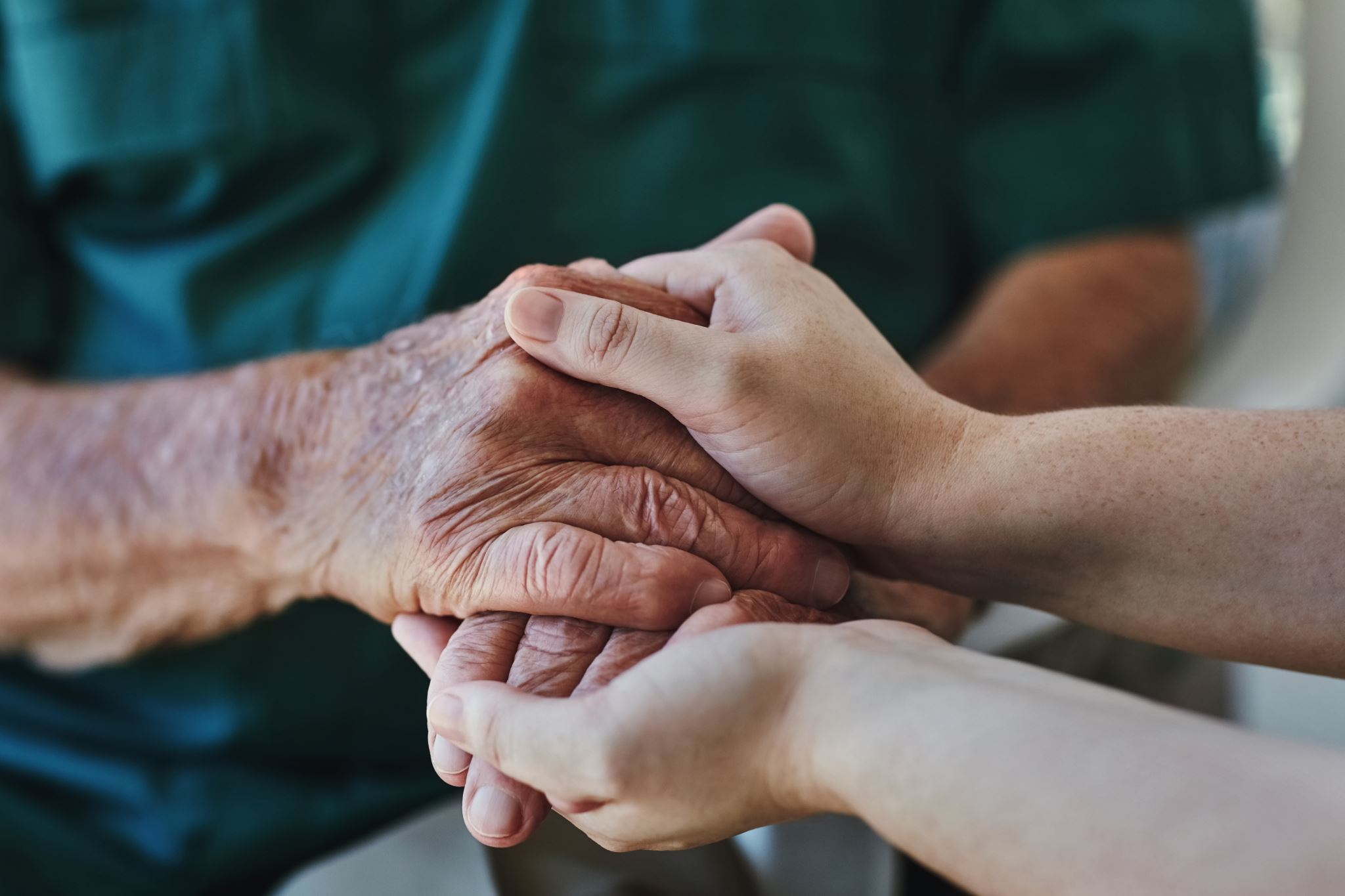 Civil Rights- all chaptered
12/17/2023
4
[Speaker Notes: Civil Rights and Recognitions
 
 	AB 248	(Mathis R)   Individuals with disabilities: The Dignity for All Act.
 	Current Analysis:  09/12/2023 Assembly Floor Analysis  (text 5/17/2023)
 	Location: 10/13/2023-A. CHAPTERED
 	Summary: Existing law includes the terms “mentally retarded persons,” “mentally retarded children,” “retardation,” and “handicap.”This bill, The Dignity for All Act, would make nonsubstantive changes to those provisions to eliminate this obsolete terminology. The bill would repeal obsolete provisions of law.
 	 	 	Position 	 	 	 	 
 	 	 	Watch 	 	 	 	 
 
 	AB 339	(Irwin D)   Qualified ABLE Program: age limit.
 	Current Analysis:  09/02/2023 Senate Floor Analyses  (text 3/14/2023)
 	Location: 10/7/2023-A. CHAPTERED
 	Summary: Existing federal law, the Stephen Beck, Jr., Achieving a Better Life Experience Act of 2014 (ABLE Act), encourages and assists individuals and families to save private funds for the purpose of supporting eligible individuals with disabilities to maintain their health, independence, and quality of life by excluding from gross income distributions used for qualified disability expenses by a beneficiary of a qualified ABLE program established and maintained by a state, as specified. Under the ABLE Act, pursuant to the Consolidated Appropriations Act, 2023, an eligible individual for a taxable year is an individual entitled to specified benefits based on blindness or disability or for whom there is a disability certification filed with the Secretary of the Treasury, and such blindness or disability occurred before the date on which the individual attained 26 years of age, or, on and after January 1, 2026, 46 years of age.This bill would, commencing January 1, 2026, revise the definition of “eligible individual” under the Qualified ABLE Program by increasing the age limit for when an eligible individual’s blindness or disability occurred to 46 years of age to conform with federal ABLE Act. This bill contains other related provisions and other existing laws.
 	 	 	Position 	 	 	 	 
 	 	 	Support 	 	 	 	 
 
 	AB 545	(Pellerin D)   Elections: access for voters with disabilities.
 	Current Analysis:  09/02/2023 Senate Floor Analyses  (text 5/22/2023)
 	Location: 10/10/2023-A. CHAPTERED
 	Summary: (1)Existing law requires elections officials to furnish each polling place with specified supplies for an election.This bill would expand the list of required supplies to include specified items to assist voters with disabilities. This bill contains other related provisions and other existing laws.
 	 	 	Position 	 	 	 	 
 	 	 	Support 	 	 	 	 
 
 	AB 1219	(Berman D)   Elections: ballots.
 	Current Analysis:  09/06/2023 Assembly Floor Analysis  (text 9/1/2023)
 	Location: 10/10/2023-A. CHAPTERED
 	Summary: (1)Existing law imposes ballot layout specifications, including specific requirements relating to the placement of certain contests, the size and font of text, and the instructions provided to voters.This bill would revise and recast these provisions. The bill would specify the font and location of certain text and would revise the ballot instructions provided to voters. The bill would require those instructions to communicate to voters, in plain language, how to cast a vote in a contest, how to write in a candidate, and what to do if a mistake is made. This bill contains other related provisions and other existing laws.
 	 	 	Position 	 	 	 	 
 	 	 	Support 	 	 	 	 
 
 	AB 1466	(Weber D)   Pupil discipline: restraint and seclusion: reporting.
 	Current Analysis:  09/04/2023 Senate Floor Analyses  (text 2/17/2023)
 	Location: 10/9/2023-A. CHAPTERED
 	Summary: Existing law authorizes an educational provider, as defined, to use behavioral restraints, which include physical and mechanical restraints, or seclusion, as defined, only if specified conditions are met. Existing law prohibits an educational provider from using a behavioral restraint or seclusion in certain circumstances. Existing law requires a local educational agency that meets a specified federal definition to collect and, by no later than 3 months after the end of a school year, report to the State Department of Education annually on the use of behavioral restraints and seclusion for pupils enrolled in, or served by, the local educational agency for all or part of the prior school year, as specified.This bill would require such a local educational agency to annually post their report on their internet website. By imposing additional duties on those local educational agencies, the bill would impose a state-mandated local program. This bill contains other related provisions and other existing laws.
 	 	 	Position 	 	 	 	 
 	 	 	Support 	 	 	 	 
 
	 	 	 
 
 	SB 280	(Laird D)   Review of conservatorships: care plans.
 	Current Analysis:  08/31/2023 Senate Floor Analyses  (text 8/14/2023)
 	Location: 10/10/2023-S. CHAPTERED
 	Summary: Existing law generally provides for the establishment, review, and termination of conservatorships. Existing law specifies the persons who may be appointed as a conservator and requires the court to review a conservatorship 6 months after the initial appointment of the conservator, one year after the appointment of the conservator, and annually thereafter. Existing law sets forth the powers and duties of a conservator for the care, custody, and control of a conservatee.This bill, commencing January 1, 2025, would require a conservator, within 120 calendar days of appointment and not later than 10 days before a hearing to determine the continuation or termination of an existing conservatorship, and to file a care plan regarding the care, custody, and control of the conservatee. The bill would require delivery of the care plan to specified persons, including the conservatee and their attorney, but would otherwise make the care plan confidential, except as specified, thereby limiting public access to the records. The bill would require the Judicial Council to develop a mandatory form for the care plan, which would be required to include specified information, including descriptions of the conservatee’s living arrangement and level of care and any plans to modify those within the next 12 months. The bill would impose sanctions for a conservator’s failure to timely file a care plan, including authorizing the court to impose a civil penalty in any amount up to $500, payable to the estate of the conservatee, and authorizing the court to remove a conservator for failure to file a care plan. The bill would require an investigator to review the most recent care plan as part of an investigation. This bill contains other related provisions and other existing laws.
 	 	 	Position 	 	 	 	 
 	 	 	Watch 	 	 	 	 
 
 	SB 578	(Ashby D)   Juvenile court: dependents: removal.
 	Current Analysis:  09/14/2023 Senate Floor Analyses  (text 9/7/2023)
 	Location: 10/9/2023-S. CHAPTERED
 	Summary: Existing law establishes the jurisdiction of the juvenile court, which may adjudge children to be dependents of the court under certain circumstances, including when the child suffered or there is a substantial risk that the child will suffer serious physical harm, or a parent fails to provide the child with adequate food, clothing, shelter, or medical treatment. Existing law establishes the grounds for removal of a dependent child from the custody of the child’s parents or guardian. Existing law requires the court, at the initial petition hearing, to examine the child’s parents, guardians, Indian custodian, or other persons having relevant knowledge and hear the relevant evidence, and order the release of the child from custody unless a prima facie showing has been made that the child comes within the court’s jurisdiction, the court finds that continuance in the parent’s or guardian’s home is contrary to the child’s welfare, and any of a number of circumstances exist. Existing law requires the social worker to report to the court on the reasons why the child has been removed from the parent’s, guardian’s, or Indian custodian’s physical custody, the need, if any, for continued detention, and the available services and the referral methods to those services that could facilitate the return of the child to the custody of the child’s parents, among other things.This bill would require the social worker’s report to also include information regarding the short-term and long-term harms to the child that may result from their removal, including the child’s perspective on removal, the existing relationship between the child and members of the household, and the disruption to the child’s schooling, social relationships, and physical or emotional health that may result from placement out of the home, and in the case of an Indian child, the child’s connection to their tribe, extended family members, and tribal community. The bill would also require the social worker’s report to include placement options, including an assessment of the least disruptive alternatives to returning the child to the custody of their parent, guardian, or Indian custodian, and other measures that may be taken to alleviate disruption and minimize the harms of removal. The bill would require the court to determine whether less disruptive alternatives to removal were considered, as specified. The bill would, if the court finds that removal is necessary, require the court to set forth, in a written order or on the record, the child’s placement and the basis for its findings, whether the placement complies with specified placement preferences, and would require the court to include any orders necessary to alleviate any disruption or harm to the child resulting from removal. By imposing additional duties on counties, the bill would impose a state-mandated local program. This bill contains other related provisions and other existing laws.
 	 	 	Position 	 	 	 	 
 	 	 	Watch]
Recognitions – All Chaptered
ACR 11	(Wicks D)   National Caregivers Day.
ACR 12	(Nguyen, Stephanie D)   Trisomy Awareness Month.
ACR 41	(Lackey R)   Special Olympics Day.
ACR 48	(Mathis R)   Autism: sensory-friendly movie screenings.
SCR 51	(Becker D)   Special Olympics Day.
Recognition 
and 
Awareness Bills
[Speaker Notes: ACR 11	(Wicks D)   National Caregivers Day.
 	Current Analysis:  03/08/2023 Senate Floor Analyses  (text 2/6/2023)
 	Location: 3/27/2023-A. CHAPTERED
 	Summary: This measure would recognize February 17, 2023, as National Caregivers Day in California.
 	 	 	Position 	 	 	 	 
 	 	 	Support 	 	 	 	 
 
 	ACR 12	(Nguyen, Stephanie D)   Trisomy Awareness Month.
 	Current Analysis:  03/22/2023 Senate Floor Analyses  (text 2/9/2023)
 	Location: 4/19/2023-A. CHAPTERED
 	Summary: This measure would declare the month of March 2023 as Trisomy Awareness Month in California.
 	 	 	Position 	 	 	 	 
 	 	 	Support 	 	 	 	 
 
 	ACR 41	(Lackey R)   Special Olympics Day.
 	Current Analysis:  04/26/2023 Senate Floor Analyses  (text 3/20/2023)
 	Location: 5/11/2023-A. CHAPTERED
 	Summary: This measure would proclaim April 18, 2023, as Special Olympics Day in California.
 	 	 	Position 	 	 	 	 
 	 	 	Support 	 	 	 	 
 
 	ACR 48	(Mathis R)   Autism: sensory-friendly movie screenings.
 	Current Analysis:  05/03/2023 Senate Floor Analyses  (text 3/28/2023)
 	Location: 5/18/2023-A. CHAPTERED
 	Summary: This measure would declare the support of the Legislature for the expansion of sensory-friendly movie screenings and similar programs for people with autism, and would encourage families to attend a sensory-friendly movie screening during April 2023, which is National Autism Awareness Month.
 	 	 	Position 	 	 	 	 
 	 	 	Support 	 	 	 	 	 	 	 	 
 
 	SCR 51	(Becker D)   Special Olympics Day.
 	Current Analysis:  05/03/2023 Assembly Rules  (text 4/10/2023)
 	Location: 5/18/2023-S. CHAPTERED
 	Summary: This measure would proclaim April 18, 2023, as Special Olympics Day in California.
 	 	 	Position 	 	 	 	 
 	 	 	Support]
Community Access and Independent Living – 2 year bills
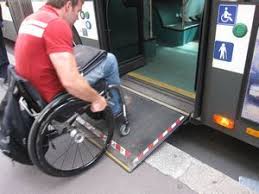 AB 1588	(Wilson D)   Affordable Internet and Net Equality Act of 2023. 
SB 318	(Ochoa Bogh R)   “2-1-1” information and referral network.
 SB 600	(Menjivar D)   California CalFresh Minimum Benefit Adequacy Act of 2023.
12/17/2023
Sample Footer Text
6
[Speaker Notes: Community Access and Independent Living
 
 	AB 1588	(Wilson D)   Affordable Internet and Net Equality Act of 2023.
 	Location: 4/28/2023-A. 2 YEAR
 	Summary: Existing law requires all contracts for the acquisition of information technology goods and services related to information technology projects, as defined, to be made by or under the supervision of the Department of Technology, which also has the final authority in the determination of information technology procurement policy. This bill, the Affordable Internet and Net Equality Act of 2023, would require the Department of Technology, in coordination with the Public Utilities Commission and the Department of General Services, to develop and establish the Net Equality Program. The bill would require the state and state agencies to only enter into a procurement contract with an internet service provider offering affordable home internet service to households participating in certain public assistance programs, as specified. The bill would define affordable home internet service to mean internet service costing no more than $40 per month and that meets specified minimum speed requirements. The bill would require these internet service providers to establish a telephone number to sign up eligible households and would require these providers to advertise the availability of affordable home internet service, among other requirements placed on these providers. This bill contains other related provisions.
 	 	 	Position 	 	 	 	 
 	 	 	Support 	 	 	 	 
 
 	SB 318	(Ochoa Bogh R)   “2-1-1” information and referral network.
 	Location: 9/1/2023-A. 2 YEAR
 	Summary: Existing law vests the Public Utilities Commission with regulatory authority over public utilities, including telephone corporations. Pursuant to authority delegated by the Federal Communications Commission to state regulatory bodies and its existing statutory authority, the Public Utilities Commission has established procedures for implementing 2-1-1 dialing in California. Existing law, until January 1, 2023, authorized the commission, if it determined that doing so was an appropriate use of funds collected from ratepayers, to expend up to $1,500,000 from the California Teleconnect Fund Administrative Committee Fund to help close 2-1-1 service gaps in counties lacking access to disaster preparedness, response, and recovery information and referral services, where technically feasible, through available 2-1-1 service. Existing law establishes various public social services programs, administered by the State Department of Social services. This bill would, upon appropriation, require the department to establish, develop, implement, and administer the 2-1-1 Support Services Grant Program. The bill would require the department to allocate 85% of funds for grants to fund core activities of 2-1-1 agencies, including, among others, contact handling, as specified, and improving the statewide ability to manage resource and user needs data to support data sharing and delivery to health systems, government agencies and other key partners, and shared capacity for analytics and systems. The bill would also require the department to allocate 15% of funds to create a Statewide Innovation Program for the purpose of collective 2-1-1 statewide network coordination with a focus on, among others, building shared strategies and project management of state and regional initiatives and related information and services, and scaling up and assisting with the operations of 2-1-1 services in specified rural counties. This bill contains other related provisions.
 	 	 	Position 	 	 	 	 
 	 	 	Support 	 	 	 	 
 
 	SB 600	(Menjivar D)   California CalFresh Minimum Benefit Adequacy Act of 2023.
 	Location: 7/14/2023-A. 2 YEAR
 	Summary: Existing federal law provides for the federal Supplemental Nutrition Assistance Program (SNAP), known in California as CalFresh, under which supplemental nutrition assistance benefits allocated to the state by the federal government are distributed to eligible individuals by each county. Existing law sets maximum allotment amounts by household size. Existing law, until July 1, 2024, requires the State Department of Social Services to create the Safe Drinking Water Supplemental Benefit Pilot Program to provide time-limited additional CalFresh nutrition benefits to residents of prioritized disadvantaged communities that are served by public water systems that consistently fail to meet primary drinking water standards.This bill would, by January 1, 2025, require the department to establish the CalFresh Minimum Nutrition Benefit (MNB) Program to provide a household with a monthly CalFresh allotment of less than a minimum monthly benefit, established by the bill to be $50, with an additional state-funded monthly MNB that is equal to the difference between their monthly CalFresh allotment and $50. The bill would require the department to annually adjust the minimum monthly benefit amount, as prescribed, and would require these benefits to be delivered through the electronic benefits transfer (EBT) system. By imposing additional duties on counties administering the program, the bill would impose a state-mandated local program. This bill contains other related provisions and other existing laws.
 	 	 	Position 	 	 	 	 
 	 	 	Support 	 	 	 	 
Total Measures: 3
Total Tracking Forms: 3]
Chaptered: 
AB 946	(Nguyen, Stephanie D)   Emergency services: endangered missing advisory. Chaptered

2 Year Bills: 
AB 808	(Mathis R)   Crimes: rape.
SB 268	(Alvarado-Gil D)   Crimes: serious and violent felonies.
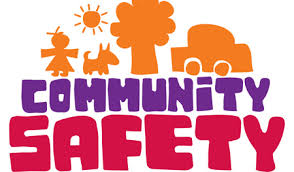 Community Safety
12/17/2023
Sample Footer Text
7
[Speaker Notes: Community Safety
 
 	AB 808	(Mathis R)   Crimes: rape.
 	Location: 4/28/2023-A. 2 YEAR
 	Summary: Existing law prohibits an act of sexual intercourse accomplished against a person’s will by means of force, violence, duress, menace, or fear of immediate and unlawful bodily injury on the person or another. Existing law provides a greater punishment for this offense if the victim is a minor, as specified. This bill would impose a greater punishment for prohibited acts of sexual intercourse, as defined, if the victim is a developmentally disabled minor, as specified and defined, and the person committing the prohibited acts knows or should have known that the person is developmentally disabled. The bill would specifically require a person who commits these offenses upon a person who is 10 years of age or younger to be prosecuted pursuant to another statute providing even greater punishment. y increasing the punishment for crime, this bill would create a state-mandated local program. This bill contains other existing laws.
 	 	 	Position 	 	 	 	 
 	 	 	Support 	 	 	 	 
 
 	AB 946	(Nguyen, Stephanie D)   Emergency services: endangered missing advisory.
 	Location: 7/21/2023-A. CHAPTERED
 	Summary: Existing law requires the California Highway Patrol to activate the Emergency Alert System at the request of an authorized person at a law enforcement agency if a child 17 years of age or younger, or an individual with a proven mental or physical disability, has been abducted and is in imminent danger of serious bodily injury or death, and other conditions are met.This bill would authorize a law enforcement agency to request the Department of the California Highway Patrol to activate an Endangered Missing Advisory, as defined, if the agency receives a report of a missing person and the agency determines that all of specified conditions are met regarding the investigation of the missing person, including, among others, that the person is developmentally disabled, cognitively impaired, has been abducted, or is unable to otherwise care for themselves, placing their physical safety at risk. This bill contains other related provisions and other existing laws.
 	 	 	Position 	 	 	 	 
 	 	 	Support 	 	 	 	 
 
 	SB 268	(Alvarado-Gil D)   Crimes: serious and violent felonies.
 	Location: 7/14/2023-A. 2 YEAR
 	Summary: Existing law classifies certain criminal offenses as a “violent felony” for the purposes of various provisions of the Penal Code, including sentencing enhancements for prior convictions, as well as numerous other provisions. Existing law includes among the list of violent felonies rape accomplished against a person’s will by means of force, violence, duress, menace, or fear, or rape accomplished against the victim’s will by threat of violent retaliation, but does not include rape of a person unable to give consent due to disability, intoxication, or unconsciousness, rape under false pretenses, or rape accomplished by threat of incarceration, arrest, or deportation. This bill would also include the rape of an intoxicated person wherein the defendant drugged the victim, as specified, in the list of violent felonies. This bill contains other related provisions and other existing laws.
 	 	 	Position 	 	 	 	 
 	 	 	Support]
AB 35	(Committee on Budget)   Personal Income Tax Law: exclusion: student loan debt.
 AB 87	(Quirk-Silva D)   Pupils: Section 504 plans: meetings and team meetings.
 AB 447 (Arambula D)   Public postsecondary education: students with disabilities: inclusive college programs.
 AB 611 (Weber D)   Special education: nonpublic, nonsectarian schools or agencies: change in certification status: parental notification.
 AB 723 (Quirk-Silva D)   Pupil placement: special education: foster children: nonpublic, nonsectarian schools or agencies: school of origin.
 AB 1466 (Weber D)   Pupil discipline: restraint and seclusion: reporting.
 SB 88	(Skinner D)   Pupil transportation: driver qualifications.
 SB 274 (Skinner D)   Suspensions and expulsions: willful defiance: interventions and supports.
 SB 323 (Portantino D)   Comprehensive school safety plans: individualized safety plans.
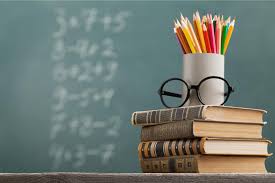 Education - chaptered
12/17/2023
8
[Speaker Notes: Education
 
 	AB 35	(Committee on Budget)   Personal Income Tax Law: exclusion: student loan debt.
 	Location: 1/26/2023-A. BUDGET
 	Summary: The Personal Income Tax Law, in modified conformity with federal income tax law, generally defines “gross income” as income from whatever source derived, except as specifically excluded, including an exclusion for the amount of student loan indebtedness repaid or canceled pursuant to a specified federal law. This bill would exclude from an individual’s gross income, for taxable years beginning on or after January 1, 2021, and before January 1, 2026, the amount of certain student loans discharged, in whole or in part, after December 31, 2020, and before January 1, 2026, in conformity with federal law. This bill contains other related provisions and other existing laws.
 	 	 	Position 	 	 	Subject 	 
 	 	 	Watch 	 	 	Education 	 
 
 	AB 87	(Quirk-Silva D)   Pupils: Section 504 plans: meetings and team meetings.
 	Location: 7/21/2023-A. CHAPTERED
 	Summary: Existing law requires a special education local plan area submitting a local plan to the Superintendent of Public Instruction to ensure that it has in effect policies, procedures, and programs that are consistent with state laws, regulations, and policies governing, among other things, compliance assurances, including general compliance with Section 504 of the federal Rehabilitation Act of 1973. That federal law prohibits an otherwise qualified individual with a disability, solely by reason of their disability, from being excluded from the participation in, denied the benefits of, or subjected to discrimination under any program or activity receiving federal financial assistance.This bill would similarly authorize a parent, guardian, or local educational agency to audio record meetings and any team meetings for pupils held pursuant to Section 504 of the federal Rehabilitation Act of 1973, as provided. This bill contains other existing laws.
 	 	 	Position 	 	 	Subject 	 
 	 	 	Watch 	 	 	Education 	 
 
	 
 
 	AB 447	(Arambula D)   Public postsecondary education: students with disabilities: inclusive college programs.
 	Location: 10/10/2023-A. CHAPTERED
 	Summary: Existing law states the intent of the Legislature that public higher education in California strive to provide educationally equitable environments that give each Californian, regardless of age, economic circumstance, or certain specified characteristics, including mental disability, a reasonable opportunity to develop fully their potential.This bill, subject to an appropriation for its purposes, would expressly authorize the California State University, and request the University of California, to establish and maintain inclusive college programs for students with intellectual and developmental disabilities at 4-year public postsecondary educational institutions, as provided. The bill would request inclusive college programs operated by the California State University, and inclusive college programs operated by the University of California, to do certain things, including, among other things, provide students with a person-centered planning process and the opportunity to pursue an educational credential, including, but not limited to, a degree, certificate, or nondegree credential issued by the institution.
 	 	 	Position 	 	 	Subject 	 
 	 	 	Support 	 	 	Education 	 
 
 	AB 611	(Weber D)   Special education: nonpublic, nonsectarian schools or agencies: change in certification status: parental notification.
 	Location: 7/13/2023-A. CHAPTERED
 	Summary: Existing law sets forth a method for providing special education and related services to pupils with exceptional needs. Existing law permits, under certain circumstances, contracts to be entered into for the provision of those services by nonpublic, nonsectarian schools or agencies, as defined. Existing law authorizes a master contract for special education and related services provided by a nonpublic, nonsectarian school or agency only if the school or agency has been certified by the Superintendent of Public Instruction as meeting specified standards. Existing law authorizes the Superintendent to revoke or suspend the certification of a nonpublic, nonsectarian school or agency for specified reasons and requires the Superintendent to notify contracting local educational agencies and the special education local plan area in which the nonpublic, nonsectarian school or agency is located of the determination to suspend or revoke state certification.This bill would require a contracting local educational agency and charter school, within 14 days of becoming aware of any change to the certification status of a nonpublic, nonsectarian school or agency, as provided, to notify parents, as defined, of pupils of the local educational agency or charter school who attend the nonpublic, nonsectarian school or agency of the change in certification status, as specified, and to include in that notice, a copy of certain procedural safeguards. The bill would require those notices to be maintained and made available for inspection upon request of the State Department of Education.
 	 	 	Position 	 	 	Subject 	 
 	 	 	Support 	 	 	Education 	 
 
 	AB 723	(Quirk-Silva D)   Pupil placement: special education: foster children: nonpublic, nonsectarian schools or agencies: school of origin.
 	Location: 10/13/2023-A. CHAPTERED
 	Summary:  Existing law requires a local educational agency serving a foster child to allow the foster child to remain at the child’s school of origin upon the initial detention or placement, any subsequent change in placement, the termination of the court’s jurisdiction, or pending resolution of a dispute regarding school of origin placement, as provided. Existing law defines “school of origin” as the school that the foster child attended when permanently housed or the school in which the foster child was last enrolled, except as specified. This bill would, for a foster child who is an individual with exceptional needs, define “school of origin” as also including a placement in a certified nonpublic, nonsectarian school, as provided. The bill would require, commencing with the 2024–25 school year, a nonpublic, nonsectarian school or agency seeking certification or already certified to agree in writing, for any foster child it serves, to be designated as the school of origin of the foster child and to allow the foster child to continue their education in the school, as specified. This bill contains other related provisions and other existing laws.
 	 	 	Position 	 	 	Subject 	 
 	 	 	Support 	 	 	Education 	 
 
 	AB 1466	(Weber D)   Pupil discipline: restraint and seclusion: reporting.
 	Location: 10/9/2023-A. CHAPTERED
 	Summary: Existing law authorizes an educational provider, as defined, to use behavioral restraints, which include physical and mechanical restraints, or seclusion, as defined, only if specified conditions are met. Existing law prohibits an educational provider from using a behavioral restraint or seclusion in certain circumstances. Existing law requires a local educational agency that meets a specified federal definition to collect and, by no later than 3 months after the end of a school year, report to the State Department of Education annually on the use of behavioral restraints and seclusion for pupils enrolled in, or served by, the local educational agency for all or part of the prior school year, as specified.This bill would require such a local educational agency to annually post their report on their internet website. By imposing additional duties on those local educational agencies, the bill would impose a state-mandated local program. This bill contains other related provisions and other existing laws.
 	 	 	Position 	 	 	Subject 	 
 	 	 	Support 	 	 	Civil Rights, Education 	 
 
 	SB 88	(Skinner D)   Pupil transportation: driver qualifications.
 	Location: 10/7/2023-S. CHAPTERED
 	Summary: (1)Existing law requires the driver of a school pupil activity bus, as defined, to be subject to the regulations adopted by the Department of the California Highway Patrol governing schoolbus drivers, except as specified.This bill would place various requirements upon a driver who provides certain transportation services for pupils, including, among others, by requiring these drivers to submit and clear tuberculosis risk assessments, as provided. The bill would require any vehicle used to provide pupil transportation for compensation by a local educational agency, as defined, to be inspected, as specified, and to be equipped with a first aid kit and a fire extinguisher. This bill contains other related provisions and other existing laws.
 	 	 	Position 	 	 	Subject 	 
 	 	 	Watch 	 	 	Education 	 
 
 	SB 274	(Skinner D)   Suspensions and expulsions: willful defiance: interventions and supports.
 	Location: 10/9/2023-S. CHAPTERED
 	Summary: (1)Existing law prohibits a pupil from being suspended from school or recommended for expulsion, unless the superintendent of the school district or the principal of the school in which the pupil is enrolled determines that the pupil has committed an act from a list of specified acts, including, among other acts, disrupting school activities or otherwise willfully defying the valid authority of supervisors, teachers, administrators, school officials, or other school personnel engaged in the performance of their duties. Existing law authorizes a teacher to suspend any pupil from class for any of the listed acts, including willful defiance, for the day of the suspension and the day following. This bill would extend the prohibition against the suspension of pupils enrolled in any of grades 6 to 8, inclusive, including those pupils enrolled in a charter school, for disrupting school activities or otherwise willfully defying the valid authority of supervisors, teachers, administrators, school officials, or other school personnel engaged in the performance of their duties to all grades, by 4 years to instead be until July 1, 2029, and, commencing July 1, 2024, would prohibit the suspension of pupils enrolled in any of grades 9 to 12, inclusive, including those pupils enrolled in a charter school, for those acts until July 1, 2029, but would retain a teacher’s existing authorization to suspend any pupil in any grade from class for any of the listed acts, including willful defiance, for the day of the suspension and the day following, as provided. This bill contains other related provisions and other existing laws.
 	 	 	Position 	 	 	Subject 	 
 	 	 	Support 	 	 	Education 	 
 
 	SB 323	(Portantino D)   Comprehensive school safety plans: individualized safety plans.
 	Location: 10/9/2023-S. CHAPTERED
 	Summary: Existing law requires local educational agencies to identify, locate, and assess individuals with exceptional needs and to provide those pupils with a free appropriate public education in the least restrictive environment, with special education and related services as reflected in an individualized education program.This bill would require those disaster procedures to also include adaptations for pupils with disabilities in accordance with the federal Individuals with Disabilities Education Act and Section 504 of the federal Rehabilitation Act of 1973, and would require the annual evaluation of the comprehensive school safety plan and the annual review of a charter school’s school safety plan to also include ensuring that the plan includes appropriate adaptations for pupils with disabilities, as specified. The bill would expressly authorize a school employee, a pupil’s parent, guardian, or educational rights holder, or a pupil, after the first evaluation or review for those purposes is conducted, to bring concerns about an individual pupil’s ability to access disaster safety procedures described in the comprehensive school safety plan or the school safety plan to the school principal, and would require the school principal, if they determine there is merit to a concern, to direct the schoolsite council, school safety planning committee, or charter school, as applicable, to appropriately modify the comprehensive school safety plan or school safety plan, as applicable, as specified. The bill would also expressly provide that its provisions do not prohibit a school employee, a pupil’s parent, guardian, or educational rights holder, or a pupil themselves from bringing their concerns to the school principal before an evaluation or review for those purposes. This bill contains other related provisions and other existing laws.
 	 	 	Position 	 	 	Subject 	 
 	 	 	Support 	 	 	Education 	 
 
 		 
 
 		 
Total Measures: 13
Total Tracking Forms: 13

 	AB 438	(Rubio, Blanca D)   Pupils with exceptional needs: individualized education programs: postsecondary goals and transition services.
 	Location: 9/14/2023-S. 2 YEAR
 	Summary: Existing law requires local educational agencies to identify, locate, and assess individuals with exceptional needs and to provide those pupils with a free appropriate public education in the least restrictive environment, with special education and related services as reflected in an individualized education program. Existing law requires, beginning not later than the first individualized education program to be in effect when a pupil is 16 years of age, or younger if determined appropriate by the individualized education program team, and updated annually thereafter, the individualized education program to include appropriate measurable postsecondary goals and transition services, as defined, needed to assist the pupil in reaching those goals. This bill would instead require an individualized education program, commencing July 1, 2025, to include measurable postsecondary goals and transition services beginning when an individual with exceptional needs enters grade 9. By imposing additional requirements on local educational agencies in relation to individualized education programs, the bill would impose a state-mandated local program. This bill contains other related provisions and other existing laws.
 	 	 	Position 	 	 	Subject 	 
 	 	 	 	 	 	Education 
SB 445	(Portantino D)   Special education: individualized education programs: translation services.
 	Location: 9/14/2023-A. 2 YEAR
 	Summary: Existing law requires local educational agencies to identify, locate, and assess individuals with exceptional needs and to provide those pupils with a free appropriate public education in the least restrictive environment, with special education and related services as reflected in an individualized education program. Existing law requires a local educational agency to initiate and conduct meetings for purposes of developing, reviewing, and revising the individualized education program of each individual with exceptional needs in accordance with federal law. Existing law requires the local educational agency to take any action necessary to ensure that the parent of the individual with exceptional needs understands the proceedings at a meeting, including arranging for an interpreter for parents with deafness or whose native language is a language other than English. Existing law defines “parent” for purposes of these provisions to mean a biological or adoptive parent, a foster parent, a guardian generally authorized to act as the child’s parent or authorized to make educational decisions for the child, an individual acting in the place of a biological or adoptive parent, or a surrogate parent, as specified. Existing law requires that a person who meets the definition of “parent,” except for a surrogate parent, be determined to be the “parent” for purposes of these provisions if there is a judicial decree or order identifying that person, as specified. This bill would revise the definition of “parent” to specify that it also includes the educational rights holder and the conservator of a child. The bill would instead require that a person who meets the definition of “parent,” including all categories of people included in that definition, be determined to be the “parent” for purposes of these provisions if there is a judicial decree or order identifying that person, as specified. This bill contains other related provisions and other existing laws.
 	 	 	Position 	 	 	Subject 	 
 	 	 	Support 	 	 	Education 
 
 	SB 691	(Portantino D)   Dyslexia risk screening.
 	Location: 5/19/2023-S. 2 YEAR
 	Summary: Existing law requires the Superintendent of Public Instruction to develop program guidelines for dyslexia to be used to assist regular education teachers, special education teachers, and parents to identify and assess pupils with dyslexia, as provided. Existing law requires a pupil who is assessed as being dyslexic and meets specified eligibility criteria to be entitled to special education and related services.This bill would require, on or before June 30, 2024, the State Board of Education to establish an approved list of evidence-based culturally, linguistically, and developmentally appropriate screening instruments to be used by a local educational agency, as defined, to screen pupils for risk of dyslexia, as provided. The bill would require, commencing with the 2024–25 school year, and annually thereafter, a local educational agency serving pupils in any of the grades kindergarten to grade 2, inclusive, to screen each pupil in those grades for risk of dyslexia by using the screening instrument or instruments identified above, as provided. The bill would require results from the screening, among other things, to be made available to a pupil’s parent or guardian in a timely manner, but no more than 45 calendar days from administering the screening. The bill would require a local educational agency to provide a pupil identified as being at risk of dyslexia with evidence-based literacy instruction, progress monitoring, and early intervention in the regular general education program. By expanding the duties of a local educational agency, the bill would impose a state-mandated local program. This bill contains other related provisions and other existing laws.
 	 	 	Position 	 	 	Subject 	 
 	 	 	Support 	 	 	Education 


SB 635	(Menjivar D)   Health care coverage: hearing aids.
 	Location: 10/7/2023-S. VETOED
 	Summary: Existing law, the Knox-Keene Health Care Service Plan Act of 1975, provides for the licensure and regulation of health care service plans by the Department of Managed Health Care and makes a willful violation of the act a crime. Existing law also provides for the regulation of health insurers by the Department of Insurance. Existing law sets forth specified coverage requirements for health care service plan contracts and health insurance policies.This bill, the Let California Kids Hear Act, would require a health care service plan contract or health insurance policy issued, amended, or renewed on or after January 1, 2025, to include coverage for hearing aids for enrollees and insureds under 21 years of age, if medically necessary. The bill would limit the maximum required coverage amount to $3,000 per individual hearing aid, as specified. Because a willful violation of the bill’s requirements relative to a health care service plan would be a crime, the bill would impose a state-mandated local program. This bill contains other related provisions and other existing laws.
 	Governor's Message: To the Members of the California State Senate: I am returning Senate Bill 635 without my signature. This bill would require health plans to cover medically necessary hearing aids for individuals under 21 years of age, up to $3,000 per individual hearing aid without any cost sharing, beginning January 1, 2025. I am committed to ensuring that hearing impaired children have access to the services and supports they need, including hearing aids. Today, children can receive hearing aids and related services through the California Children's Services (CCS) program or through Medi-Cal. In July 2021 we launched the Hearing Aid Coverage for Children Program (HACCP) within the Department of Health Care Services (DHCS) for those who do not qualify for hearing aids through CCS or Medi-Cal. HACCP was created to improve access and coverage for children's hearing aids, a shared goal of this proposed bill. Unlike HACCP, however, SB 635 would exceed the state's set of essential health benefits, which are established by the state's benchmark plan under the provisions of the federal Affordable Care Act (ACA). As such, this bill's mandate would require the state to defray the costs of coverage in Covered California. This would not only increase ongoing state General Fund costs, but it would set a new precedent by adding requirements that exceed the benchmark plan. A pattern of new coverage mandate bills like this could open the state to millions to billions of dollars in new costs to cover services relating to other health conditions. This creates uncertainty for our healthcare system's affordability, particularly when we have developed an alternative program that can serve the target population. That said, improving access to hearing aids for children is a priority for my Administration. We can, and we must, do better for these children and their families as we implement HACCP. To this end, I am directing my Administration to explore increases to Medi-Cal provider payments with the goal of incentivizing additional provider participation in HACCP, increasing access for youth in need of hearing aids. In addition, DHCS has developed a comprehensive plan to increase provider participation and program enrollment. These improvements will enable HACCP to reach and serve more children, which is our shared goal. Specifically, in the next six months, DHCS will take a variety of steps to help patients maximize benefits, including: (1) partnering with other state entities to promote participation and awareness of HACCP, (2) completing translations for HACCP related materials into 18 languages, (3) implementing a streamlined annual eligibility renewal process to simplify provider enrollment, (4) conducting outreach to Medi-Cal providers not yet participating in HACCP to support their participation, (5) hosting quarterly webinars with providers and stakeholders, and (6) continuing to identify potential service improvements and strategies to increase program success. Given the structural concerns this bill presents to our healthcare system and the opportunity to improve the existing HACCP to accomplish the same objectives, I cannot sign this bill. Sincerely, Gavin Newsom
 	 	 	Position 	 	 	Subject 	 
 	 	 	Support 	 	 	Education]
Education – 2-year bills
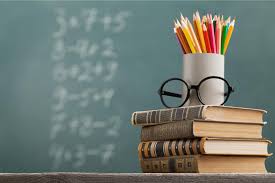 AB 438 (Rubio, Blanca D)   Pupils with exceptional needs: individualized education programs: postsecondary goals and transition services.
 SB 445 (Portantino D)   Special education: individualized education programs: translation services.
 SB 691 (Portantino D)   Dyslexia risk screening.
12/17/2023
Sample Footer Text
9
[Speaker Notes: Education
 
AB 438	(Rubio, Blanca D)   Pupils with exceptional needs: individualized education programs: postsecondary goals and transition services.
 	Location: 9/14/2023-S. 2 YEAR
 	Summary: Existing law requires local educational agencies to identify, locate, and assess individuals with exceptional needs and to provide those pupils with a free appropriate public education in the least restrictive environment, with special education and related services as reflected in an individualized education program. Existing law requires, beginning not later than the first individualized education program to be in effect when a pupil is 16 years of age, or younger if determined appropriate by the individualized education program team, and updated annually thereafter, the individualized education program to include appropriate measurable postsecondary goals and transition services, as defined, needed to assist the pupil in reaching those goals. This bill would instead require an individualized education program, commencing July 1, 2025, to include measurable postsecondary goals and transition services beginning when an individual with exceptional needs enters grade 9. By imposing additional requirements on local educational agencies in relation to individualized education programs, the bill would impose a state-mandated local program. This bill contains other related provisions and other existing laws.
 	 	 	Position 	 	 	Subject 	 
 	 	 	 	 	 	Education 
SB 445	(Portantino D)   Special education: individualized education programs: translation services.
 	Location: 9/14/2023-A. 2 YEAR
 	Summary: Existing law requires local educational agencies to identify, locate, and assess individuals with exceptional needs and to provide those pupils with a free appropriate public education in the least restrictive environment, with special education and related services as reflected in an individualized education program. Existing law requires a local educational agency to initiate and conduct meetings for purposes of developing, reviewing, and revising the individualized education program of each individual with exceptional needs in accordance with federal law. Existing law requires the local educational agency to take any action necessary to ensure that the parent of the individual with exceptional needs understands the proceedings at a meeting, including arranging for an interpreter for parents with deafness or whose native language is a language other than English. Existing law defines “parent” for purposes of these provisions to mean a biological or adoptive parent, a foster parent, a guardian generally authorized to act as the child’s parent or authorized to make educational decisions for the child, an individual acting in the place of a biological or adoptive parent, or a surrogate parent, as specified. Existing law requires that a person who meets the definition of “parent,” except for a surrogate parent, be determined to be the “parent” for purposes of these provisions if there is a judicial decree or order identifying that person, as specified. This bill would revise the definition of “parent” to specify that it also includes the educational rights holder and the conservator of a child. The bill would instead require that a person who meets the definition of “parent,” including all categories of people included in that definition, be determined to be the “parent” for purposes of these provisions if there is a judicial decree or order identifying that person, as specified. This bill contains other related provisions and other existing laws.
 	 	 	Position 	 	 	Subject 	 
 	 	 	Support 	 	 	Education 
 
 	SB 691	(Portantino D)   Dyslexia risk screening.
 	Location: 5/19/2023-S. 2 YEAR
 	Summary: Existing law requires the Superintendent of Public Instruction to develop program guidelines for dyslexia to be used to assist regular education teachers, special education teachers, and parents to identify and assess pupils with dyslexia, as provided. Existing law requires a pupil who is assessed as being dyslexic and meets specified eligibility criteria to be entitled to special education and related services.This bill would require, on or before June 30, 2024, the State Board of Education to establish an approved list of evidence-based culturally, linguistically, and developmentally appropriate screening instruments to be used by a local educational agency, as defined, to screen pupils for risk of dyslexia, as provided. The bill would require, commencing with the 2024–25 school year, and annually thereafter, a local educational agency serving pupils in any of the grades kindergarten to grade 2, inclusive, to screen each pupil in those grades for risk of dyslexia by using the screening instrument or instruments identified above, as provided. The bill would require results from the screening, among other things, to be made available to a pupil’s parent or guardian in a timely manner, but no more than 45 calendar days from administering the screening. The bill would require a local educational agency to provide a pupil identified as being at risk of dyslexia with evidence-based literacy instruction, progress monitoring, and early intervention in the regular general education program. By expanding the duties of a local educational agency, the bill would impose a state-mandated local program. This bill contains other related provisions and other existing laws.
 	 	 	Position 	 	 	Subject 	 
 	 	 	Support 	 	 	Education]
Education - vetoed
SB 635	(Menjivar D)   Health care coverage: hearing aids.
Governor's Message: “…in the next six months, DHCS will take a variety of steps to help patients maximize benefits, including: (1) partnering with other state entities to promote participation and awareness of HACCP, (2) completing translations for HACCP related materials into 18 languages, (3) implementing a streamlined annual eligibility renewal process to simplify provider enrollment, (4) conducting outreach to Medi-Cal providers not yet participating in HACCP to support their participation, (5) hosting quarterly webinars with providers and stakeholders, and (6) continuing to identify potential service improvements and strategies to increase program success. Given the structural concerns this bill presents to our healthcare system and the opportunity to improve the existing HACCP to accomplish the same objectives, I cannot sign this bill. Sincerely, Gavin Newsom….”
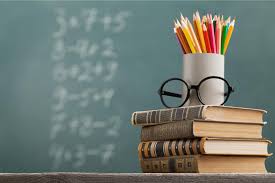 12/17/2023
10
[Speaker Notes: Education
 SB 635	(Menjivar D)   Health care coverage: hearing aids.
Governor's Message: “…in the next six months, DHCS will take a variety of steps to help patients maximize benefits, including: (1) partnering with other state entities to promote participation and awareness of HACCP, (2) completing translations for HACCP related materials into 18 languages, (3) implementing a streamlined annual eligibility renewal process to simplify provider enrollment, (4) conducting outreach to Medi-Cal providers not yet participating in HACCP to support their participation, (5) hosting quarterly webinars with providers and stakeholders, and (6) continuing to identify potential service improvements and strategies to increase program success. Given the structural concerns this bill presents to our healthcare system and the opportunity to improve the existing HACCP to accomplish the same objectives, I cannot sign this bill. Sincerely, Gavin Newsom….”]
None of our employment bills passed….
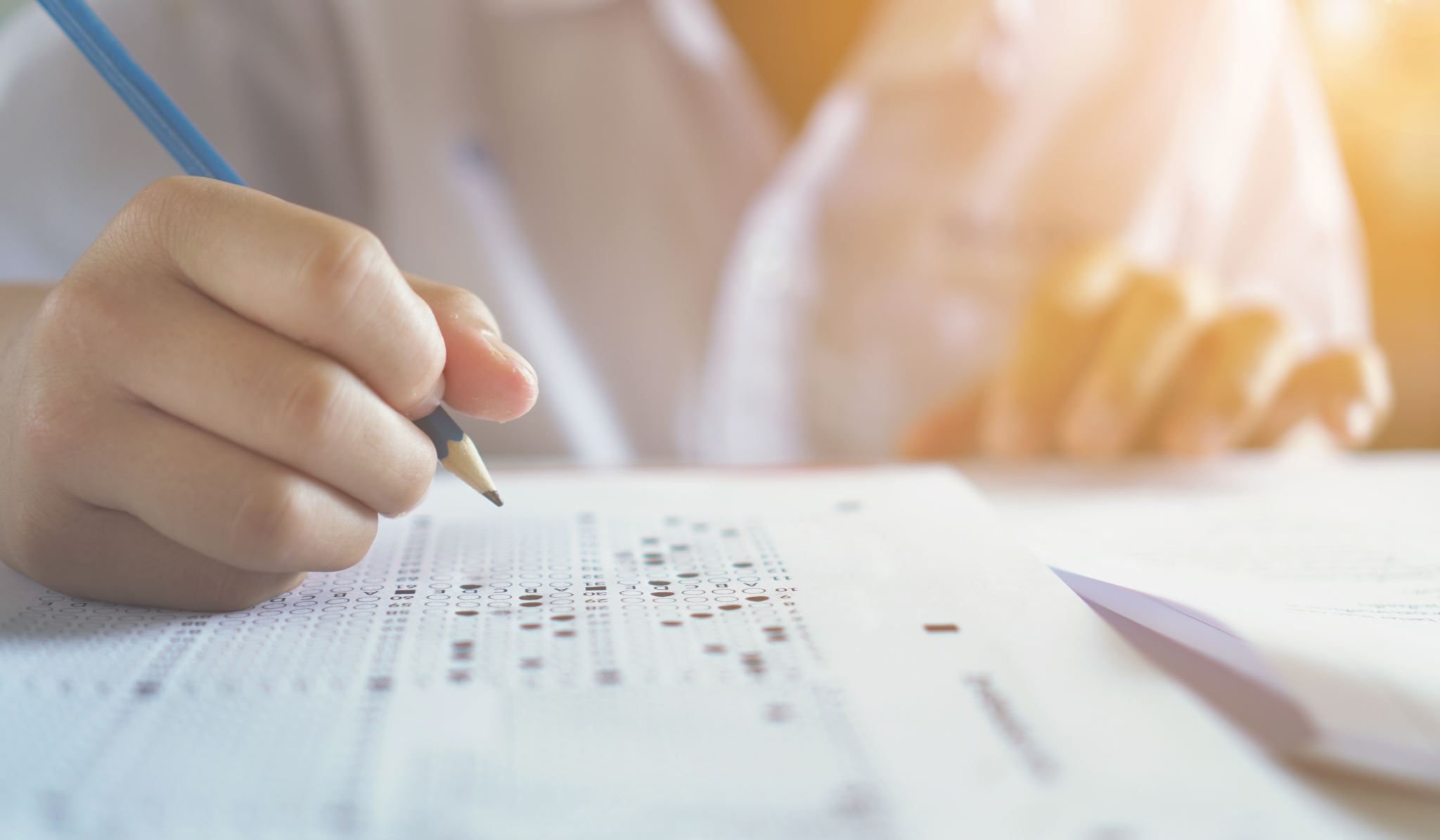 employment
12/17/2023
Sample Footer Text
11
Health: chaptered
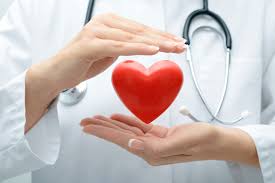 AB 1048 (Wicks D)   Dental benefits and rate review.
SB 302 (Stern D)   Compassionate Access to Medical Cannabis Act.
SB 496 (Limón D)   Biomarker testing.
12/17/2023
Sample Footer Text
12
[Speaker Notes: AB 1048	(Wicks D)   Dental benefits and rate review.
 	Location: 10/9/2023-A. CHAPTERED
 	Summary: Existing law, the Knox-Keene Health Care Service Plan Act of 1975, provides for the licensure and regulation of health care service plans by the Department of Managed Health Care and makes a willful violation of the act’s requirements a crime. Existing law provides for the regulation of health insurers by the Department of Insurance. Existing law imposes specified coverage and disclosure requirements on health care service plans and health insurers, including specialized plans and insurers, that cover dental services. This bill, on and after January 1, 2025, would prohibit a health care service plan or health insurer that covers dental services, including a specialized health care service plan or health insurer that covers dental services, from issuing, amending, renewing, or offering a plan contract or policy that imposes a dental waiting period provision or preexisting condition provision, as specified. Because a violation of these requirements by a health care service plan would be a crime, the bill would impose a state-mandated local program. This bill contains other related provisions and other existing laws.
 	 	 	Position 	 	 	Subject 	 
 	 	 	Support 	 	 	Health 	 
 
 SB 302	(Stern D)   Compassionate Access to Medical Cannabis Act.
 	Location: 10/8/2023-S. CHAPTERED
 	Summary: Existing law, the Compassionate Access to Medical Cannabis Act or Ryan’s Law, requires specified types of health care facilities to allow a terminally ill patient’s use of medicinal cannabis within the health care facility, as defined, subject to certain restrictions. Existing law requires that health care facilities permitting patient use of medicinal cannabis comply with other drug and medication requirements, as specified, and makes those facilities subject to enforcement actions by the State Department of Public Health. Existing law authorizes a health care facility to suspend compliance with these provisions if a regulatory agency, the United States Department of Justice, or the federal Centers for Medicare and Medicaid Services takes specified actions, including initiating an enforcement action against a health care facility related to the facility’s compliance with a state-regulated medical marijuana program. This bill would expand those provisions to a patient who is over 65 years of age with a chronic disease. The bill would expand the definition of health care facility to also include a home health agency, as defined. The bill would additionally require a health care facility permitting patient use of medicinal cannabis, as specified, to ensure a denial of admission to the health care facility is not because of the patient’s use of medicinal cannabis. The bill would also authorize a health care facility to suspend compliance with these provisions if a regulatory agency, the United States Department of Justice, or the federal Centers for Medicare and Medicaid Services makes an inquiry about the health care facility’s activities.
 	Governor's Message: To the Members of the California State Senate:  I am signing Senate Bill 302 which will expand on Ryan's Law (Chapter 384, Statutes of 2021), a bill I was proud to sign two years ago that allows patients with terminal conditions to use medicinal cannabis. This bill additionally allows seniors over 65 with a chronic disease to use medicinal cannabis in a skilled nursing facility, congregate living health facility, special hospital, hospice facility, or while receiving care from a home health agency. I anticipate clean-up legislation to this bill next year to clarify a drafting error. Specifically, the bill excludes hospitals from its provisions, but could be interpreted to narrow existing law for hospital patients that have both a terminal illness and chronic disease. It is my understanding this was not the intent. Many individuals with chronic diseases seek medicinal cannabis as an alternative to opioids for treatment of chronic pain, and their living situation should not be a barrier to access. I believe signing this legislation has greater benefits than concerns, recognizing that the policy will be clarified. Sincerely, Gavin Newsom
 	 	 	Position 	 	 	Subject 	 
 	 	 	Watch 	 	 	Health 	 
 
 SB 496	(Limón D)   Biomarker testing.
 	Location: 10/7/2023-S. CHAPTERED
 	Summary: (1)Existing law, the Knox-Keene Health Care Service Plan Act of 1975 (Knox-Keene Act) provides for the licensure and regulation of health care service plans by the Department of Managed Health Care, and makes a willful violation of the act a crime. Existing law provides for the regulation of health insurers by the Department of Insurance. Existing law requires a health care service plan contract or health insurance policy issued, amended, delivered, or renewed on or after July 1, 2000, to provide coverage for all generally medically accepted cancer screening tests, and prohibits that contract or policy issued, amended, delivered, or renewed on or after July 1, 2022, from requiring prior authorization for biomarker testing for certain enrollees or insureds. Existing law applies the provisions relating to biomarker testing to Medi-Cal managed care plans, as prescribed.This bill would require a health care service plan contract or health insurance policy issued, amended, or renewed on or after July 1, 2024, to provide coverage for medically necessary biomarker testing, as prescribed, including whole genome sequencing, for the purposes of diagnosis, treatment, appropriate management, or ongoing monitoring of an enrollee’s or insured’s disease or condition to guide treatment decisions, as prescribed. The bill would specify that it does not require a health care service plan or health insurer to cover biomarker testing for screening purposes unless otherwise required by law. The bill would subject restricted or denied use of biomarker testing for the purpose of diagnosis, treatment, or ongoing monitoring of a medical condition to state and federal grievance and appeal processes. Because a willful violation of these provisions by a health care service plan would be a crime, the bill would impose a state-mandated local program. This bill contains other related provisions and other existing laws.
 	 	 	Position 	 	 	Subject 	 
 	 	 	Support 	 	 	Health 	 
Total Measures: 15
Total Tracking Forms: 15]
Health: 2-year bills
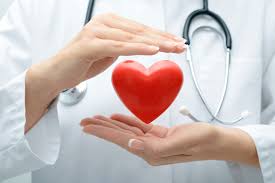 AB 365	(Aguiar-Curry D)   Medi-Cal: diabetes management.
AB 385	(Ta R)   Alzheimer’s disease: public awareness campaign.
AB 486	(Kalra D)   Long-term health facilities: citation appeals.
AB 786	(Bains D)   Restraining orders: filing fees.
AB 1157	(Ortega D)   Rehabilitative and habilitative services: durable medical equipment and services.
AB 1450	(Jackson D)   Pupil health: universal screenings: adverse childhood experiences and dyslexia.
SB 238	(Wiener D)   Health care coverage: independent medical review.
SB 299	(Limón D)   Voter registration: California New Motor Voter Program.
12/17/2023
Sample Footer Text
13
[Speaker Notes: AB 365	(Aguiar-Curry D)   Medi-Cal: diabetes management.
 	Location: 9/14/2023-S. 2 YEAR
 	Summary: Existing law establishes the Medi-Cal program, which is administered by the State Department of Health Care Services and under which qualified low-income individuals receive health care services. The Medi-Cal program is, in part, governed and funded by federal Medicaid program provisions. Existing law sets forth a schedule of benefits under the Medi-Cal program. This bill would add continuous glucose monitors and related supplies required for use with those monitors as a covered benefit under the Medi-Cal program for the treatment of diabetes when medically necessary, subject to utilization controls. The bill would require the department, by July 1, 2024, to review, and update as appropriate, coverage policies for continuous glucose monitors, as specified. The bill would authorize the department to require a manufacturer of a continuous glucose monitor to enter into a rebate agreement with the department. The bill would limit its implementation to the extent that any necessary federal approvals are obtained and federal financial participation is available. The bill would make related findings and declarations.
 	 	 	Position 	 	 	Subject 	 
 	 	 	Support 	 	 	Health 	 
 
 	AB 385	(Ta R)   Alzheimer’s disease: public awareness campaign.
 	Location: 5/19/2023-A. 2 YEAR
 	Summary: Existing law requires the State Department of Public Health to provide, or contract for the provision of, public and professional education on Alzheimer’s disease for consumers, caregivers, and health care providers. This bill would require the department to implement a public awareness campaign, as specified, and include education for unpaid caregivers. The bill would also make related legislative findings and declarations.
 	 	 	Position 	 	 	Subject 	 
 	 	 	Support 	 	 	Health 	 
 
 	AB 486	(Kalra D)   Long-term health facilities: citation appeals.
 	Location: 7/14/2023-S. 2 YEAR
 	Summary: The Long-Term Care, Health, Safety, and Security Act of 1973 generally requires the State Department of Public Health to license and regulate long-term health care facilities and to establish an inspection and reporting system to ensure that long-term health care facilities are in compliance with state statutes and regulations. The act divides violations into classes AA, A, and B, depending on the severity and probability of the harm resulting or that could result from the violation. Under existing law, if a licensee decides to contest a class “AA” or “A” citation, the licensee is required, within 15 business days of the service of the citation, to inform the director of the licensee’s intent to adjudicate the validity of the violation in the superior court, and to file that action within 90 days, as specified. Existing law requires a licensee who desires to contest a class “B” citation to, within 15 working days after service of the citation, notify the director or the director’s designee that the licensee wishes to appeal the citation through specified department administrative adjudicatory procedures, or elects to submit the matter to binding arbitration through the American Arbitration Association. This bill would delete the civil action provisions for contesting a class “AA” or “A” citation, and would make those citation classifications subject to the administrative proceedings applicable for contesting a class “B” citation. The bill would authorize an administrative law judge to affirm, modify, or dismiss a citation, the class of a citation, or the proposed penalty. The bill would authorize a licensee to seek judicial review of an administrative law judge’s decision. The bill would make related conforming changes and various technical, nonsubstantive changes. Notwithstanding those provisions, the bill would delay application of its changes with respect to contesting class “AA”and class “A” citations with respect to the Laguna Honda Hospital and Rehabilitation Center as specified, until the earlier of January 1, 2025, or 30 days after the facility provides documentation to the department regarding its recertification to participate in the federal Medicare and Medicaid programs. Until that time, the bill would authorize the facility to appeal class “AA” and class “A” citations to the superior court in the same manner as provided under existing law, as specified. The bill would repeal that authorization on January 1, 2026. This bill contains other related provisions and other existing laws.
 	 	 	Position 	 	 	Subject 	 
 	 	 	 	 	 	Health 	 
 
 AB 786	(Bains D)   Restraining orders: filing fees.
 	Location: 9/14/2023-A. 2 YEAR
 	Summary: Existing law provides the procedure by which a restraining order prohibiting harassment or abuse may be sought by, or on behalf of, specified persons. Existing law prohibits the imposition of a fee for filing a petition that alleges that a person has inflicted or threatened violence against the petitioner, stalked the petitioner, or acted or spoken in any other manner that has placed the petitioner in reasonable fear of violence, and that seeks a protective or restraining order restraining stalking, future violence, or threats of violence. This bill would prohibit a filing fee for a civil harassment petition if the petitioner is 60 years of age or older.
 	 	 	Position 	 	 	Subject 	 
 	 	 	Support 	 	 	Health 	 
 
 AB 1157	(Ortega D)   Rehabilitative and habilitative services: durable medical equipment and services.
 	Location: 9/1/2023-S. 2 YEAR
 	Summary: Existing law, the Knox-Keene Health Care Service Plan Act of 1975, requires the Department of Managed Health Care to license and regulate health care service plans and makes a willful violation of the act a crime. Other existing law requires the Department of Insurance to regulate health insurers. Existing law requires an individual or small group health care service plan contract or health insurance policy issued, amended, or renewed on or after January 1, 2017, to include, at a minimum, coverage for essential health benefits pursuant to the federal Patient Protection and Affordable Care Act. Under existing law, essential health benefits includes, among other things, rehabilitative and habilitative services. Existing law requires habilitative services and devices to be covered under the same terms and conditions applied to rehabilitative services and devices under the plan contract or policy, and defines habilitative services to mean health care services and devices that help a person keep, learn, or improve skills and functioning for daily living. This bill would specify that coverage of rehabilitative and habilitative services and devices under a health care service plan or health insurance policy includes durable medical equipment, services, and repairs, if the equipment, services, or repairs are prescribed or ordered by a physician, surgeon, or other health professional acting within the scope of their license. The bill would define “durable medical equipment” to mean devices, including replacement devices, that are designed for repeated use, and that are used for the treatment or monitoring of a medical condition or injury in order to help a person to partially or fully acquire, improve, keep, or learn, or minimize the loss of, skills and functioning of daily living. The bill would prohibit coverage of durable medical equipment and services from being subject to financial or treatment limitations, as specified. This bill contains other related provisions and other existing laws.
 	 	 	Position 	 	 	Subject 	 
 	 	 	Support 	 	 	Health 	 
 
 	AB 1450	(Jackson D)   Pupil health: universal screenings: adverse childhood experiences and dyslexia.
 	Location: 4/28/2023-A. 2 YEAR
 	Summary: Existing law requires the governing board of any school district to give diligent care to the health and physical development of pupils and authorizes the governing board of a school district to employ properly certified persons for the work. Existing law authorizes the governing board of a school district to provide a comprehensive educational counseling program for all pupils enrolled in the school district.This bill would require a school district, county office of education, or charter school to employ or contract with at least one mental health clinician, as defined, and at least one case manager, as defined, for each schoolsite of the local educational agency, and to conduct universal screenings for adverse childhood experiences, as defined, and dyslexia, pursuant to a graduated schedule by grade span, as specified. The bill would require a mental health clinician who conducts a screening to develop, and provide to the pupil and their parent or guardian, an action plan based upon findings from the screening, as appropriate, and would require case managers to help implement approved action plans. By imposing additional requirements on local educational agencies, the bill would impose a state-mandated local program. This bill contains other related provisions and other existing laws.
 	 	 	Position 	 	 	Subject 	 
 	 	 	Support 	 	 	Health 	 
 
SB 238	(Wiener D)   Health care coverage: independent medical review.
 	Location: 9/1/2023-A. 2 YEAR
 	Summary: Existing law, the Knox-Keene Health Care Service Plan Act of 1975, provides for the licensure and regulation of health care service plans by the Department of Managed Health Care, and makes a willful violation of the act a crime. Existing law provides for the regulation of disability insurers by the Department of Insurance. Existing law establishes the Independent Medical Review System within each department, under which an enrollee or insured may seek review if a health care service has been denied, modified, or delayed by a health care service plan or disability insurer and the enrollee or insured has previously filed a grievance that remains unresolved after 30 days. This bill, commencing July 1, 2024, would require a health care service plan or a disability insurer that modifies, delays, or denies a health care service, based in whole or in part on medical necessity, to automatically submit within 24 hours a decision regarding a disputed health care service to the Independent Medical Review System, as well as the information that informed its decision, without requiring an enrollee or insured to submit a grievance, if the decision is to deny, modify, or delay specified services relating to mental health or substance use disorder conditions for an enrollee or insured up to 26 years of age. The bill would require a health care service plan or disability insurer, within 24 hours after submitting its decision to the Independent Medical Review System to provide notice to the appropriate department, the enrollee or insured or their representative, if any, and the enrollee’s or insured’s provider. The bill would require the notice to include notification to the enrollee or insured that they or their representative may cancel the independent medical review at any time before a determination, as specified. The bill would apply specified existing provisions relating to mental health and substance use disorders for purposes of its provisions, and would be subject to relevant provisions relating to the Independent Medical Review System that do not otherwise conflict with the express requirements of the bill. With respect to health care service plans, the bill would specify that its provisions do not apply to Medi-Cal managed care plan contracts. The bill would authorize the Insurance Commissioner to promulgate regulations subject to the Administrative Procedure Act to implement and enforce the bill. bill, and to issue interim guidance, as specified. This bill contains other related provisions and other existing laws.
 	 	 	Position 	 	 	Subject 	 
 	 	 	Support 	 	 	Health 	 
 
 	SB 299	(Limón D)   Voter registration: California New Motor Voter Program.
 	Location: 7/14/2023-A. 2 YEAR
 	Summary: Existing law requires, in conformance with federal law, that the Secretary of State and the Department of Motor Vehicles establish and implement the California New Motor Voter Program for the purpose of increasing opportunities for voter registration for qualified voters. Existing law requires the department to transmit to the Secretary of State specified information related to a person’s eligibility to vote, which the person provides when applying for a driver’s license or identification card or when the person notifies the department of an address change. Existing law requires that if this information transmitted to the Secretary of State constitutes a completed affidavit of registration, the Secretary of State must register or preregister the person to vote, as applicable, unless the person affirmatively declines to register or is ineligible to vote, as specified. This bill would additionally require the Department of Motor Vehicles to transmit specified information to the Secretary of State for a person submitting a driver’s license application who provides documentation demonstrating United States citizenship and that the person is of an eligible age to register or preregister to vote. The bill would deem this information to constitute a completed affidavit of registration for such persons, and require the Secretary of State to register or preregister the person to vote, unless the Secretary of State determines they are ineligible. The bill would require, if a person is registered or preregistered to vote in this manner, that the county elections official send a notice to the person advising that they may decline to register or preregister to vote and providing additional information. The bill would also require the county elections official to send a notice to a person who is already registered to vote, but for whom the Secretary of State changes their registration information after receiving updated name or address information from the department. This bill would prohibit the department from providing a person the opportunity to attest to meeting voter eligibility requirements when they submit a driver’s license application, if the person provides a document to the department during the transaction demonstrating that the person is not a United States Citizen. This bill would expand the definition of “voter registration agency” to include entities designated by the Secretary of State. The bill would require the Secretary of State to establish a schedule whereby specified voter registration agencies must provide the Secretary of State electronic information regarding individuals who are eligible to vote or who provide updated registration information. This bill would make these provisions operative on the earlier of January 1, 2026, or 5 days after the Secretary of State certifies that the information technology infrastructure to substantially implement the bill is functional. The bill would allow the Secretary of State, commencing January 1, 2024, to perform administrative actions necessary to implement these provisions.
 	 	 	Position 	 	 	Subject 	 
 	 	 	Support 	 	 	Health 	 


11/26/2023 9:54:56 AM]
Health: Vetoed or suspense file
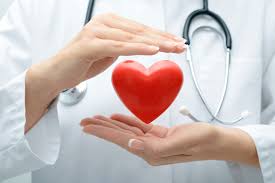 AB 249	(Holden D)   Water: schoolsites: lead testing.
AB 719	(Boerner D)   Medi-Cal: nonmedical and nonemergency medical transportation.
SB 90	(Wiener D)   Health care coverage: insulin affordability.
SB 363	(Eggman D)   Facilities for inpatient and residential mental health and substance use disorder: database.
12/17/2023
Sample Footer Text
14
[Speaker Notes: AB 249	(Holden D)   Water: schoolsites: lead testing.
 	Location: 10/8/2023-A. VETOED
 	Summary: Existing law, the California Safe Drinking Water Act, requires the State Water Resources Control Board to administer provisions relating to the regulation of drinking water to protect public health. The act requires the state board to establish a grant program, in consultation with the State Department of Education, to award grants to local educational agencies for the purposes of improving access to, and the quality of, drinking water in public schools serving kindergarten or any of grades 1 to 12, inclusive, and preschools and child daycare facilities located on public school property.This bill would require a community water system that serves a schoolsite, as defined, to test for lead in the potable water system outlets of the schoolsite before January 1, 2027, except as provided. The bill would require the community water system to report its findings to the applicable schoolsite or local educational agency and to the state board. The bill would require the local educational agency or schoolsite, if the lead level exceeds a specified level at a schoolsite, to notify the parents and guardians of the pupils who attend the schoolsite, take immediate steps to make inoperable and shut down from use all potable water system outlets where the excess lead levels may exist, and work to ensure that a lead-free source of drinking water is provided for pupils, as specified. The bill would require a community water system to test a potable water system outlet that replaces an outlet that is found to have excess levels of lead. The bill would require a community water system to prepare a sampling plan for each schoolsite where lead sampling is required under these provisions, as specified. The bill would require the schoolsite, local educational agency, and state board to make the results of schoolsite lead sampling publicly available by posting the results on its internet website. The bill would require a schoolsite and a local educational agency, if an internet website is not maintained, to provide the results upon request. By imposing additional duties on local agencies, this bill would impose a state-mandated local program. This bill contains other related provisions and other existing laws.
 	Governor's Message: To the Members of the California State Assembly: I am returning Assembly Bill 249 without my signature.  This bill would require community water systems serving schoolsites with buildings constructed before January 1, 2010, to test for lead at each of those schoolsites' potable water system outlets. It also establishes notification and remediation requirements for local educational agencies if testing results show certain lead levels for any outlet and requires the State Water Resources Control Board (State Water Board) to collect, track, and publicly post certain compliance data, and enforce this bill's provisions. Minimizing childhood exposure to lead in drinking water is a critical issue. While I support the author's commitment to ensure safe drinking water in schools, this bill contains several problematic provisions and cannot be implemented as drafted. The bill constitutes an entirely new enforcement role for the State Water Board, requires the creation of a costly database for tracking compliance and enforcement, and contains an infeasible implementation timeline. Although some funding was included in the 2023 budget for testing and remediation, the bill lacks key provisions for efficiently administering the funding and is inadequate to cover the full cost of implementation. Additionally, this bill creates a reimbursable state mandate with ongoing Proposition 98 General Fund costs that could range into the hundreds of millions of dollars. In partnership with the Legislature, we enacted a budget that closed a shortfall of more than $30 billion through balanced solutions that avoided deep program cuts and protected education, health care, climate, public safety, and social service programs that are relied on by millions of Californians. This year, however, the Legislature sent me bills outside of this budget process that, if all enacted, would add nearly $19 billion of unaccounted costs in the budget, of which $11 billion would be ongoing. With our state facing continuing economic risk and revenue uncertainty, it is important to remain disciplined when considering bills with significant fiscal implications, such as this measure. For these reasons, I cannot sign this bill. Sincerely,  Gavin Newsom
 	 	 	Position 	 	 	Subject 	 
 	 	 	Watch 	 	 	Health 	 
 
 AB 719	(Boerner D)   Medi-Cal: nonmedical and nonemergency medical transportation.
 	Location: 10/7/2023-A. VETOED
 	Summary: Existing law establishes the Medi-Cal program, which is administered by the State Department of Health Care Services and under which qualified low-income individuals receive health care services. The Medi-Cal program is, in part, governed and funded by federal Medicaid program provisions. Existing law establishes a schedule of benefits under the Medi-Cal program, including medical transportation and nonmedical transportation for a beneficiary to obtain covered Medi-Cal services. Existing law requires nonmedical transportation to be provided by the beneficiary’s managed care plan or by the department for a Medi-Cal fee-for-service beneficiary.This bill would require the department to require Medi-Cal managed care plans that are contracted to provide nonmedical transportation or nonemergency medical transportation to contract with public paratransit service operators who are enrolled Medi-Cal providers for the purpose of establishing reimbursement rates for nonmedical and nonemergency medical transportation trips provided by a public paratransit service operator. The bill would require the rates reimbursed by the managed care plan to the public paratransit service operator to be based on the department’s fee-for-service rates for nonmedical and nonemergency medical transportation service, as specified. The bill would condition implementation of these provisions on receipt of any necessary federal approvals and the availability of federal financial participation.
 	Governor's Message: To the Members of the California State Assembly:  I am returning Assembly Bill 719 without my signature.  This bill would require Medi-Cal managed care plans that provide nonemergency or nonmedical transportation to contract with public paratransit service operators for the purpose of establishing reimbursement rates, if federal approvals are obtained. I support efforts to encourage more public paratransit service operators to enroll as nonmedical transportation providers in Medi-Cal, which is permitted under existing law. It would be beneficial to have more options for nonmedical transportation in the Medi-Cal system. This bill takes a different approach, however, requiring the Department of Health Care Services (DHCS) to pursue a series of federal approvals that are not currently allowable under federal guidance. It would not be prudent to use state resources for this purpose. For these reasons, I cannot sign this bill. Sincerely,  Gavin Newsom
 	 	 	Position 	 	 	Subject 	 
 	 	 	Support 	 	 	Health 	 
 
 SB 90	(Wiener D)   Health care coverage: insulin affordability.
 	Location: 10/7/2023-S. VETOED
 	Summary: Existing law, the Knox-Keene Health Care Service Plan Act of 1975, provides for the licensure and regulation of health care service plans by the Department of Managed Health Care and makes a willful violation of the act’s requirements a crime. Existing law provides for the regulation of health insurers by the Department of Insurance. Existing law requires a health care service plan contract or disability insurance policy issued, amended, delivered, or renewed on or after January 1, 2000, that covers prescription benefits to include coverage for insulin if it is determined to be medically necessary.This bill would prohibit a health care service plan contract or a disability insurance policy, as specified, issued, amended, delivered, or renewed on or after January 1, 2024, or a contract or policy offered in the individual or small group market on or after January 1, 2025, from imposing a copayment, coinsurance, deductible, or other out-of-pocket expense of more than $35 for a 30-day supply of an insulin prescription drug, and would prohibit a high deductible health plan from imposing a deductible, coinsurance, or other cost sharing on an insulin prescription drug, as specified. Because a willful violation of these provisions by a health care service plan would be a crime, the bill would impose a state-mandated local program. This bill contains other related provisions and other existing laws.
 	Governor's Message: To the Members of the California State Senate:  I am returning Senate Bill 90 without my signature.  This bill would prohibit health plans from imposing a copayment of more than $35 for a 30-day supply of an insulin prescription drug. Bringing down the costs of prescription drugs, and particularly insulin, has long been a priority of mine. People should not be forced to go into debt to get lifesaving medicines. In March, I announced the state's partnership with Civica to create our own line of CalRx biosimilar insulins that will cost no more than $30 per 10mL vial or $55 for five 3mL cartridges. This is a fraction of the current price for most insulins, and CalRx biosimilar insulins will be available to insured and uninsured patients nationwide. With CalRx, we are getting at the underlying cost, which is the true sustainable solution to high-cost pharmaceuticals. With copay caps however, the long-term costs are still passed down to consumers through higher premiums from health plans. As a state, we have led the nation in our efforts and investments to address the true underlying costs of insulin prescription affordability. For these reasons, I cannot sign this bill. Sincerely,  Gavin Newsom
 	 	 	Position 	 	 	Subject 	 
 	 	 	Support 	 	 	Health 	 
 
SB 363	(Eggman D)   Facilities for inpatient and residential mental health and substance use disorder: database.
 	Location: 8/23/2023-A. APPR. SUSPENSE FILE
 	Summary: Existing law generally requires the State Department of Public Health to license, inspect, and regulate health facilities, defined to include, among other types of health facilities, an acute psychiatric hospital. Existing law generally requires the State Department of Social Services to license, inspect, and regulate various types of care facilities, including, among others, a community crisis home. Existing law requires the State Department of Health Care Services to license and regulate facilities that provide residential nonmedical services to adults who are recovering from problems related to alcohol, drug, or alcohol and drug misuse or abuse, and who need alcohol, drug, or alcohol and drug recovery treatment or detoxification services. This bill would require, by January 1, 2026, the State Department of Health Care Services, in consultation with the State Department of Public Health and the State Department of Social Services, and by conferring with specified stakeholders, to develop a real-time, internet-based database to collect, aggregate, and display information about beds in specified types of facilities, such as chemical dependency recovery hospitals, acute psychiatric hospitals, and mental health rehabilitation centers, among others, to identify the availability of inpatient and residential mental health or substance use disorder treatment. The bill would require the database to include a minimum of specific information, including the contact information for a facility’s designated employee, the types of diagnoses or treatments for which the bed is appropriate, and the target populations served at the facility, and have the capacity to, among other things, enable searches to identify beds that are appropriate for individuals in need of inpatient or residential mental health or substance use disorder treatment. This bill contains other related provisions.
 	 	 	Position 	 	 	Subject 	 
 	 	 	Support 	 	 	Health]
Chaptered
SB 267	(Eggman D)   Credit history of persons receiving government rent subsidies.
2-Year Bills  
AB 312 (Reyes D)   State Partnership for Affordable Housing Registries in California Grant Program.
AB 525 (Ting D)   Foster youth: supervised independent living placement housing supplement
SB 246 (Ochoa Bogh R)   California Interagency Council on Homelessness.
Vetoed
 SB 842 (Bradford D)   Energy: petroleum refinery turnaround and maintenance.
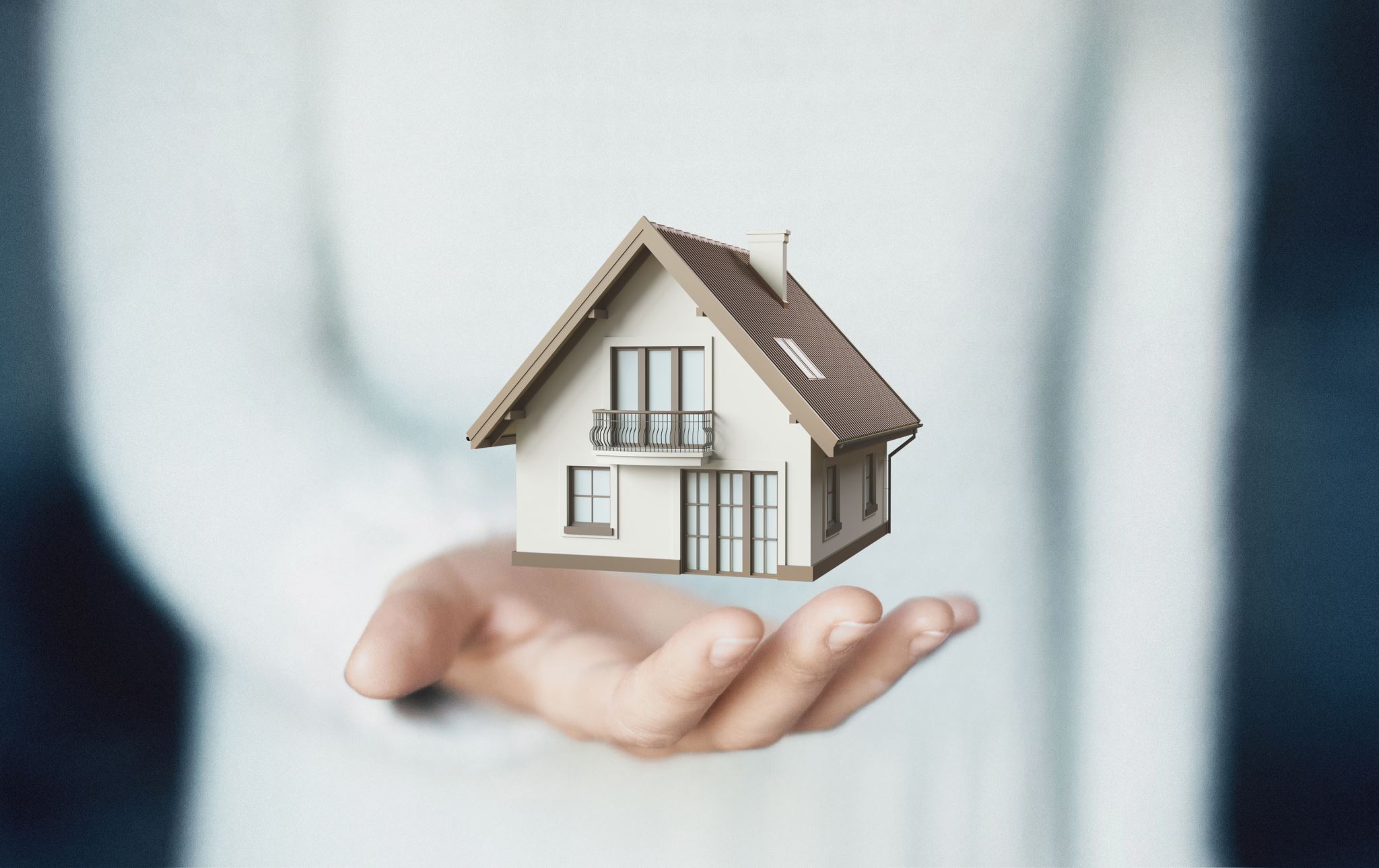 Housing
12/17/2023
Sample Footer Text
15
[Speaker Notes: Housing

 	SB 267	(Eggman D)   Credit history of persons receiving government rent subsidies.
 	Location: 10/11/2023-S. CHAPTERED
 	Summary: Existing law, the California Fair Employment and Housing Act (FEHA), prohibits, in instances in which there is a government rent subsidy, the use of a financial or income standard in assessing eligibility for the rental of housing that is not based on the portion of the rent to be paid by the tenant. FEHA requires the Civil Rights Department to enforce specific provisions of the act, including the provision described above. This bill would additionally prohibit the use of a person’s credit history as part of the application process for a rental housing accommodation without offering the applicant the option of providing lawful, verifiable alternative evidence of the applicant’s reasonable ability to pay the portion of the rent to be paid by the tenant, including, but not limited to, government benefit payments, pay records, and bank statements, in instances in which there is a government rent subsidy. The bill would, if the applicant elects to provide lawful, verifiable alternative evidence of the applicant’s reasonable ability to pay, require the housing provider to provide the applicant reasonable time to respond with that alternative evidence and reasonably consider that alternative evidence in lieu of the person’s credit history in determining whether to offer the rental accommodation to the applicant.
 	 	 	Position 	 	 	Subject 	 
 	 	 	Watch 	 	 	Housing 	 
 
 
 	AB 312	(Reyes D)   State Partnership for Affordable Housing Registries in California Grant Program.
 	Location: 5/19/2023-A. 2 YEAR
 	Summary: Existing law creates the Department of Housing and Community Development and requires the department to administer various programs relating to housing. This bill would establish, subject to appropriation by the Legislature, the State Partnership for Affordable Housing Registries in California Grant Program to provide technical assistance to eligible entities, as defined, for the purpose of creating a state-managed online platform of affordable housing listings, information, and applications. The bill would require the department to administer the program and to adopt guidelines for this purpose. The bill would require the department to develop a housing preapplication to standardize applications for affordable housing and to solicit participation of eligible entities no later than January 1, 2026, and to launch the platform no later than July 1, 2027. The bill would require the department to provide technical assistance to participating entities and to ensure equitable access to database users, as specified. The bill would authorize the department to coordinate with the Office of Data and Innovation to carry out the requirements of the program and to contract with vendors pursuant to existing provisions of state contract law, as specified. The bill would establish minimum requirements for the platform and would require a vendor selected to create and maintain the platform to demonstrate specified capabilities and implement those requirements. The bill would exempt from disclosure as a public record any personally identifiable information collected by the platform or shared between eligible entities and the department in administering the program. This bill contains other related provisions and other existing laws.
 	 	 	Position 	 	 	Subject 	 
 	 	 	Watch 	 	 	Housing 	 
 
 	AB 525	(Ting D)   Foster youth: supervised independent living placement housing supplement
 	Location: 5/19/2023-A. 2 YEAR
 	Summary: Existing law establishes the Aid to Families with Dependent Children-Foster Care (AFDC-FC) program, under which counties provide payments to foster care providers on behalf of qualified children in foster care. Existing law establishes a schedule of basic rates to be paid for the care and supervision of each foster child, administered by the State Department of Social Services. Existing law also establishes the Kinship Guardianship Assistance Payment Program (Kin-GAP), which provides aid on behalf of eligible children who have a kinship guardianship, and the Approved Relative Caregiver Funding Program (ARC), which provides payments to approved relative caregivers who are caring for children and nonminor dependents who are ineligible for AFDC-FC payments. Existing law requires a monthly basic rate to be paid for a nonminor dependent placed in a licensed foster family home or with a resource family, or placed in an approved home of a relative or approved home of a nonrelative extended family member, or placed in a supervised independent living placement, as specified. This bill, commencing July 1, 2025, and subject to an appropriation, would create a housing supplement to the basic rate paid for a nonminor dependent placed in a supervised independent living placement, as specified. The bill would require the department to work with the County Welfare Directors Association of California and the Statewide Automated Welfare System (CalSAWS) to develop and implement the necessary system changes to implement the housing supplement. The bill would require the monthly housing supplement payment to be made to the nonminor dependent in one lump sum and prorated based on the number of days in a month the dependent is in a placement. The bill would prohibit an overpayment from being collected on this housing supplement. The bill would require the department to calculate this housing supplement by November 1 of each year and inform county welfare agencies, by means of all-county letters or similar written instructions, by July 1 of the following year of the amount of the supplement. The bill would require the department to report by county, the amount paid to nonminor dependents placed in supervised independent living placements, as specified. This bill contains other related provisions and other existing laws.
 	 	 	Position 	 	 	Subject 	 
 	 	 	Support 	 	 	Housing 	 
 
 	SB 246	(Ochoa Bogh R)   California Interagency Council on Homelessness.
 	Location: 9/1/2023-A. 2 YEAR
 	Summary: Existing law requires the Governor to establish the California Interagency Council on Homelessness, and requires the council to, among other things, identify mainstream resources, benefits, and services that can be accessed to prevent and end homelessness in California, and promote systems integration to increase efficiency and effectiveness while focusing on designing systems to address the needs of people experiencing homelessness. Existing law sets forth the composition of the council, which includes, among others, the Secretary of Business, Consumer Services, and Housing and the Secretary of California Health and Human Services, who serve as cochairs of the council. This bill would add a representative from the State Council on Developmental Disabilities to the council described above.
 	 	 	Position 	 	 	Subject 	 
 	 	 	Support 	 	 	Housing 	 
 

 	SB 842	(Bradford D)   Energy: petroleum refinery turnaround and maintenance.
 	Location: 10/7/2023-S. VETOED
 	Summary: Existing law requires the State Energy Resources Conservation and Development Commission, in consultation with the Labor and Workforce Development Agency and labor and industry stakeholders, to consider ways to manage necessary refinery turnarounds and maintenance that would protect the health and safety of employees and the public, and minimize the impact of maintenance-related production losses on fuel prices. Existing law authorizes the commission, by regulation, to impose requirements governing the timing of turnaround and maintenance developed through the consultations described above.This bill would require the commission to also consult with the Department of Industrial Relations when considering ways to manage necessary refinery turnarounds and maintenance. For any adopted regulations regarding scheduling or rescheduling of maintenance, the bill would require the commission to consult with labor and industry stakeholders and aim to avoid any adverse impacts to the safety of employees and surrounding communities, labor and equipment availability, other market impacts, and cost.
 	Governor's Message: To the Members of the California State Senate I am returning Senate Bill 842 without my signature. This bill amends provisions of SB X1-2 (Skinner), enacted during the 2022-2023 Special Session on high gasoline prices, related to the California Energy Commission's (CEC) development of regulations governing oil and gasoline refinery turnaround and maintenance. This bill would require the CEC to consult with the Department of Industrial Relations in addition to other entities already required by SB X1-2, and to consider the existing statutory process safety management standards when evaluating ways to manage refinery maintenance. I support the bill's intent to avoid any adverse impacts to the safety of employees and surrounding communities in the development of regulations. This is why SB X1-2 already provides several safeguards to that effect, including a requirement to consult with the State Labor and Workforce Development Agency and labor and industry stakeholders. It would be imprudent to sign this bill so soon after the effective date of SB X1-2 and before the CEC has fully contemplated implementation of the refinery maintenance portions of that law. This has become more relevant than ever with the recent and somewhat sudden price increases of gasoline observed and shared publicly by our new Division or Petroleum Market Oversight created with the new authorities provided by SB X1-2. This bill could create a barrier to the CEC's ability to protect consumers from unnecessary gasoline price spikes caused by interruptions in petroleum supply. For these reasons, I cannot sign this bill. Sincerely, Gavin Newsom
 	 	 	Position 	 	 	Subject 	 
 	 	 	Support 	 	 	Housing 	 
Total Measures: 5
Total Tracking Forms: 5]
Mental health
Chaptered
SB 43 (Eggman D)   Behavioral health. Gravely Disabled
2-Year Bills
AB 1001 (Haney D)   Health facilities: behavioral health response.
Rules
AB 459 (Kalra D)   Contracts against public policy: personal or professional services: digital replicas.
Appropriations
AB 551 (Bennett D)   Medi-Cal: specialty mental health services: foster children.
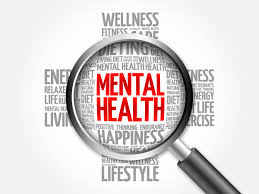 12/17/2023
16
[Speaker Notes: SB 43	(Eggman D)   Behavioral health.
 	Location: 10/10/2023-S. CHAPTERED
 	Summary: Existing law, the Lanterman-Petris-Short Act, provides for the involuntary commitment and treatment of a person who is a danger to themselves or others or who is gravely disabled. Existing law, for purposes of involuntary commitment, defines “gravely disabled” as either a condition in which a person, as a result of a mental health disorder, is unable to provide for their basic personal needs for food, clothing, or shelter or has been found mentally incompetent, as specified. This bill expands the definition of “gravely disabled” to also include a condition in which a person, as a result of a severe substance use disorder, or a co-occurring mental health disorder and a severe substance use disorder, is, in addition to the basic personal needs described above, unable to provide for their personal safety or necessary medical care, as defined. The bill would also expand the definition of “gravely disabled,” as it applies to specified sections, to include, in addition to the basic needs described above, the inability for a person to provide for their personal safety or necessary medical care as a result of chronic alcoholism. The bill would authorize counties to defer implementation of these provisions to January 1, 2026, as specified. The bill would make conforming changes. To the extent that this change increases the level of service required of county mental health departments, the bill would impose a state-mandated local program. This bill contains other related provisions and other existing laws.
 	 	 	Position 	 	 	Subject 	 
 	 	 	Support 	 	 	Mental Health 

 	AB 1001	(Haney D)   Health facilities: behavioral health response.
 	Location: 7/14/2023-S. 2 YEAR
 	Summary: Existing law provides for the licensing, regulation, and inspection of various types of health facilities by the State Department of Public Health, including general acute care hospitals. Existing law requires certain building standards and regulations to prescribe standards of adequacy, safety, and sanitation of the physical plant, of staffing with duly qualified licensed personnel, and of services, based on the type of health facility and the needs of the persons served. Existing law requires specified financial and utilization data to be reported to the department by a hospital at the end of a calendar quarter. This bill would require a general acute care hospital to adopt policies for behavioral health personnel to respond to patients with a mental health or substance use crisis. The bill would require that these protocols meet standards established by the department and consist of various parameters such as minimum staffing requirements for behavioral health responses, procedures for response by behavioral health personnel in a timely manner, and annual training, as specified. The bill would require the department to adopt regulations on standards for general acute care hospitals related to behavioral health response. The bill would require all general acute care hospitals to maintain records on each patient who receives care from behavioral health response personnel and the number of hours of services provided for a period of 3 years. The bill would require hospitals to include related data in their quarterly summary utilization data reported to the department. This bill contains other related provisions and other existing laws.
 	 	 	Position 	 	 	Subject 	 
 	 	 	Support 	 	 	Mental Health 	 


 	AB 459	(Kalra D)   Contracts against public policy: personal or professional services: digital replicas.
 	Location: 9/14/2023-S. RLS.
 	Summary: Existing law prohibits an employer from requiring an employee or applicant for employment to agree, in writing, to any term or condition that is known by the employer to be illegal. Existing law provides that certain contractual agreements between an employer and employee are against public policy, including specified provisions affecting an employee’s membership in a labor organization and the protection of state law in employment. Under existing law, enforcement of state labor laws is generally committed to the Division of Labor Standards Enforcement within the Department of Industrial Relations, under the direction of the Labor Commissioner. This bill would provide that a provision in an agreement between an individual and any other person for the performance of personal or professional services is contrary to public policy and deemed unconscionable if the provision meets specified conditions relating to the use of a digital replica of the voice or likeness of an individual in lieu of the work of the individual or to train a generative artificial intelligence system. The bill would provide that it shall apply retroactively. The bill would require any person who is currently under, or has entered into, an agreement with an individual performing personal or professional services containing such a provision, by February 1, 2024, to notify that individual in writing that the provision is unenforceable.
 	 	 	Position 	 	 	Subject 	 
 	 	 	 	 	 	Mental Health 	 
 
 	AB 551	(Bennett D)   Medi-Cal: specialty mental health services: foster children.
 	Location: 7/5/2023-S. APPR.
 	Summary: Existing law establishes the Medi-Cal program, which is administered by the State Department of Health Care Services (department), under which qualified low-income individuals receive health care services. The Medi-Cal program is, in part, governed and funded by federal Medicaid program provisions. Under existing law, specialty mental health services include federal Early and Periodic Screening, Diagnostic, and Treatment (EPSDT) services provided to eligible Medi-Cal beneficiaries under 21 years of age. Existing law requires each local mental health plan to establish a procedure to ensure access to outpatient specialty mental health services, as required by the EPSDT program standards, for youth in foster care who have been placed outside their county of adjudication, as described. Existing law requires the department to issue policy guidance on the conditions for, and exceptions to, presumptive transfer of responsibility for providing or arranging for specialty mental health services to a foster youth from the county of original jurisdiction to the county in which the foster youth resides, as prescribed. On a case-by-case basis, and when consistent with the medical rights of children in foster care, existing law authorizes the waiver of presumptive transfer, with the responsibility for the provision of specialty mental health services remaining with the county of original jurisdiction if certain exceptions exist. Under existing law, the county probation agency or the child welfare services agency is responsible for determining whether waiver of the presumptive transfer is appropriate, with notice provided to the person requesting the exception. Under existing law, commencing July 1, 2023, in the case of placement of foster children in short-term residential therapeutic programs, community treatment facilities, or group homes, or in the case of admission of foster children to children’s crisis residential programs, the county of original jurisdiction is required to retain responsibility and presumptive transfer provisions apply only if certain circumstances exist. This bill, for purposes of foster children placed or admitted in those specific settings, would delay, until July 1, 2024, the requirement on the county of original jurisdiction to retain responsibility and the limitation on the presumptive transfer provisions. By extending the period during which a county agency is responsible for making determinations about presumptive transfer waivers and making certain notifications, the bill would impose a state-mandated local program. This bill contains other related provisions and other existing laws.
 	 	 	Position 	 	 	Subject 	 
 	 	 	 	 	 	Mental Health]
AB 48	(Aguiar-Curry D)   Nursing Facility Resident Informed Consent Protection Act of 2023. 
AB 979 (Alvarez D)   Long-term care: family councils.
SB 544 (Laird D)   Bagley-Keene Open Meeting Act: teleconferencing.
SB 805 (Portantino D)   Health care coverage: pervasive developmental disorders or autism. psychological associate, an associate marriage and family therapist, an associate clinical social worker, or an associate professional clinical counselor, as specified
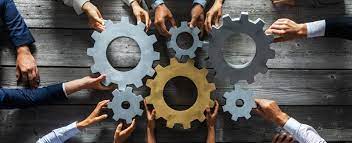 Operations - chaptered
12/17/2023
Sample Footer Text
17
[Speaker Notes: AB 48	(Aguiar-Curry D)   Nursing Facility Resident Informed Consent Protection Act of 2023.
 	Location: 10/13/2023-A. CHAPTERED
 	Summary: Existing law provides for the licensure and regulation of health facilities, including skilled nursing facilities and intermediate care facilities, by the State Department of Public Health. Existing law requires skilled nursing facilities and intermediate care facilities to have written policies regarding the rights of patients.This bill would add to these rights the right of every resident to receive the information that is material to an individual’s informed consent decision concerning whether to accept or refuse the administration of psychotherapeutic drugs, as specified. This bill would also add the right to be free from psychotherapeutic drugs used for the purpose of resident discipline or convenience, or from psychotherapeutic drugs used as a chemical restraint except in an emergency, as specified. Under the bill, all residents of skilled nursing facilities, intermediate care facilities, and hospice facilities would have the right to appeal an involuntary transfer or discharge through the appeal process, as specified, regardless of a resident’s payment source or the Medi-Cal or Medicare certification status of the facility in which the resident resides. This bill contains other related provisions and other existing laws.
 	 	 	Position 	 	 	Subject 	 
 	 	 	Support if Amended 	 	 	RC/Provider Operations 

AB 979	(Alvarez D)   Long-term care: family councils.
 	Location: 10/13/2023-A. CHAPTERED
 	Summary: Existing law requires the State Department of Public Health to license and regulate skilled nursing facilities (SNFs) and intermediate care facilities (ICFs). Existing law requires the State Department of Social Services to license and regulate residential care facilities for the elderly (RCFEs). A violation of those licensing provisions is generally a crime. Existing law prohibits those facilities from prohibiting the formation of a family council, which is a meeting of family members, friends, or representatives of 2 or more residents to confer in private without facility staff. Existing law prohibits those facilities from willfully interfering with the formation, maintenance, or promotion of a family council, as specified.This bill would make changes to the definition and scope of prohibited interference. This bill contains other related provisions and other existing laws.
 	 	 	Position 	 	 	Subject 	 
 	 	 	Watch 	 	 	RC/Provider Operations 	 

SB 544	(Laird D)   Bagley-Keene Open Meeting Act: teleconferencing.
 	Location: 9/22/2023-S. CHAPTERED
 	Summary: Existing law, the Bagley-Keene Open Meeting Act, requires, with specified exceptions, that all meetings of a state body be open and public and all persons be permitted to attend any meeting of a state body. The act authorizes meetings through teleconference subject to specified requirements, including, among others, that the state body post agendas at all teleconference locations, that each teleconference location be identified in the notice and agenda of the meeting or proceeding, that each teleconference location be accessible to the public, that the agenda provide an opportunity for members of the public to address the state body directly at each teleconference location, and that at least one member of the state body be physically present at the location specified in the notice of the meeting. This bill would enact an additional, alternative set of provisions under which a state body may hold a meeting by teleconference. The bill would require at least one member of the state body to be physically present at each teleconference location, defined for these purposes as a physical location that is accessible to the public and from which members of the public may participate in the meeting. The bill would, under specified circumstances, authorize a member of the state body to participate from a remote location, which would not be required to be accessible to the public and which the bill would prohibit the notice and agenda from disclosing. Specifically, the bill would authorize a member’s remote participation if the other members who are physically present at the same teleconference location constitute a majority of the state body. The bill would also authorize a member’s remote participation if the member has a need related to a disability and notifies the state body, as specified. Under the bill, that member would be counted toward the majority of members required to be physically present at the same teleconference location. The bill would require a member who participates from a remote location to disclose whether any other individuals 18 years of age or older are present in the room at the remote location with the member and the general nature of the member’s relationship with those individuals. This bill contains other related provisions and other existing laws.
 	 	 	Position 	 	 	Subject 	 
 	 	 	Support 	 	 	RC/Provider Operations 

SB 805	(Portantino D)   Health care coverage: pervasive developmental disorders or autism.
 	Location: 10/9/2023-S. CHAPTERED
 	Summary: Existing law, the Knox-Keene Health Care Service Plan Act of 1975, provides for the licensure and regulation of health care service plans by the Department of Managed Health Care and makes a willful violation of the act a crime. Existing law also provides for the regulation of health insurers by the Department of Insurance. Existing law requires a health care service plan contract or a health insurance policy to provide coverage for behavioral health treatment for pervasive developmental disorder or autism, and defines “behavioral health treatment” to mean specified services and treatment programs, including treatment provided pursuant to a treatment plan that is prescribed by a qualified autism service provider and administered either by a qualified autism service provider or by a qualified autism service professional or qualified autism service paraprofessional who is supervised as specified. Existing law defines a “qualified autism service professional” to refer to a person who meets specified educational, training, and other requirements and is supervised and employed by a qualified autism service provider. Existing law defines a “qualified autism service paraprofessional” to mean an unlicensed and uncertified individual who meets specified educational, training, and other criteria, is supervised by a qualified autism service provider or a qualified autism service professional, and is employed by the qualified autism service provider.This bill would expand the criteria for a qualified autism service professional to include a psychological associate, an associate marriage and family therapist, an associate clinical social worker, or an associate professional clinical counselor, as specified. The bill would require those positions to meet the criteria for a Behavioral Health Professional, as provided. This bill contains other related provisions and other existing laws.
 	 	 	Position 	 	 	Subject 	 
 	 	 	Watch 	 	 	RC/Provider Operations 	 
Total Measures: 14]
Operations – 2 year bills
AB 262	(Holden D)   Children’s camps: safety and regulation.
AB 512	(Waldron R)   Mental health and substance use disorders: database of facilities.
AB 649	(Wilson D)   Developmental services.
AB 1147	(Addis D)   Disability Equity and Accountability Act of 2023.
AB 1568	(Wood D)   Developmental services: independent living skills services: rates.
SB 730	(Ochoa Bogh R)   Home care aides.
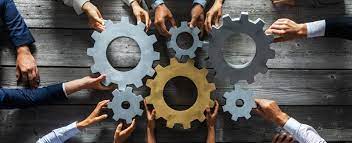 12/17/2023
Sample Footer Text
18
[Speaker Notes: Regional Center & Provider Operations & Services	 
 
 	AB 262	(Holden D)   Children’s camps: safety and regulation.
 	Location: 9/14/2023-A. 2 YEAR
 	Summary: Existing law, the California Community Care Facilities Act, generally provides for the licensing and regulation of community care facilities, including child daycare facilities, by the State Department of Social Services. Existing law also requires the State Public Health Officer to establish rules and regulations establishing minimum standards for organized camps, defined as a site with a program and facilities established for the primary purposes of providing an outdoor group living experience with social, spiritual, educational, or recreational objectives, for 5 days or more during one or more seasons of the year, except as specified. This bill would require the State Department of Social Services to convene and consult with a stakeholder group on children’s camp safety. The bill would require the stakeholder group to be composed of representatives of designated state entities, including, but not limited to, the State Department of Public Health and the State Department of Education, and other stakeholders, such as parent advocate groups, children’s advocates and safety groups, and local parks and health departments. The bill would require the department, following consultation with the stakeholder group, and within 24 months after funds are appropriated, to submit its recommendations in a report to the Legislature, as specified. The bill would require the recommendations to address, among other things, a definition for a children’s camp, child supervision requirements, requirements for camp licensure and regulation, and the government agency or agencies necessary to establish and enforce rules and regulations relating to children’s camps, as specified. The bill would require the report to include costs estimates for implementation of the recommendations included in the report. The bill also would require the department to draft preliminary regulations based on the recommendations provided to the Legislature, as specified.
 	 	 	Position 	 	 	Subject 	 
 	 	 	 	 	 	RC/Provider Operations 	 
 
 	AB 512	(Waldron R)   Mental health and substance use disorders: database of facilities.
 	Location: 5/19/2023-A. 2 YEAR
 	Summary: Existing law establishes a system of mental health programs, largely administered through the counties, to provide mental health and substance use disorder services in the state. Existing law regulates the facilities that provide these services, including acute psychiatric hospitals, residential substance abuse treatment facilities, and outpatient programs. This bill would require that, by July 1, 2024, the California Health and Human Services Agency, either on its own or through the Behavioral Health Task Force established by the Governor, create an ad hoc committee to study how to develop a real-time, internet-based system, usable by hospitals, clinics, law enforcement, paramedics and emergency medical technicians (EMTs), and other health care providers as deemed appropriate, to display information about available beds in inpatient psychiatric facilities, crisis stabilization units, residential community mental health facilities, and residential alcoholism or substance abuse treatment facilities in order to facilitate the identification and designation of available facilities for the transfer to, and temporary treatment of, individuals in mental health or substance use disorder crisis. The ad hoc committee shall submit a report of its findings to the Legislature no later than July 1, 2025.
 	 	 	Position 	 	 	Subject 	 
 	 	 	Support 	 	 	RC/Provider Operations 	 
 
 	AB 649	(Wilson D)   Developmental services.
 	Location: 9/1/2023-S. 2 YEAR
 	Summary: The Lanterman Developmental Disabilities Services Act makes the State Department of Developmental Services responsible for providing various services and supports to individuals with developmental disabilities, and for ensuring the appropriateness and quality of those services and supports. Pursuant to that law, the department contracts with regional centers to provide services and supports to persons with developmental disabilities. Existing law prohibits regional centers from purchasing any service that would otherwise be available from Medi-Cal, Medicare, and private insurance, among other sources, when a consumer or a consumer’s family meets the criteria of this coverage, but chooses not to pursue that coverage. Existing law also prohibits regional centers from purchasing medical or dental services for a consumer 3 years of age or older unless the regional center is provided with documentation of a Medi-Cal, private insurance, or health care service plan denial, and the regional center determines that an appeal of the denial by the consumer or the consumer’s family does not have merit. This bill would remove the requirement for the regional center to determine that the appeal of the denial by the consumer or the consumer’s family does not have merit. The bill also would specify that a consumer or family is not required to appeal the denial of services from another agency that has a legal responsibility to serve all members of the general public and is receiving public funds for providing those services in order for a regional center to purchase those services as part of a consumer’s individual program plan. This bill contains other existing laws.
 	 	 	Position 	 	 	Subject 	 
 	 	 	Sponsored by ARCA 	 	 	RC/Provider Operations 	  
 
 	AB 1147	(Addis D)   Disability Equity and Accountability Act of 2023.
 	Location: 9/14/2023-S. 2 YEAR
 	Summary: The Lanterman Developmental Disabilities Services Act makes the State Department of Developmental Services responsible for providing various services and supports to individuals with developmental disabilities, and for ensuring the appropriateness and quality of those services and supports. Pursuant to that law, the department contracts with regional centers to provide services and supports to persons with developmental disabilities. This bill would enact the Disability Equity and Accountability Act of 2023, which would make various changes to the act for purposes including providing increased oversight of regional center operations and performance. The bill would require an evaluation of regional center performance by the department, which would be implemented using a common set of performance measures. The bill would require the department to establish standards, consisting of benchmarks above which indicate good performance and minimum benchmarks below which a regional center shall undertake efforts to improve, for these performance measures, as specified, by July 1, 2025. The bill would require the department, in consultation with stakeholders, including consumers and family members, to annually establish, update, and review these benchmarks. This bill contains other related provisions and other existing laws.
 	 	 	Position 	 	 	Subject 	 
 	 	 	Watch 	 	 	RC/Provider Operations 	 
 
 	AB 1568	(Wood D)   Developmental services: independent living skills services: rates.
 	Location: 9/1/2023-S. 2 YEAR
 	Summary: Existing law, the Lanterman Developmental Disabilities Services Act, requires the State Department of Developmental Services to contract with regional centers to provide services and supports to individuals with developmental disabilities and their families. Existing law requires regional centers to provide independent living skills services to an adult consumer that provide the consumer with functional skills training that enables the consumer to acquire or maintain skills to live independently or to achieve greater independence while living in the home of another person. Existing law requires the department to promulgate regulations establishing program standards and an equitable process for setting rates of state payment for community-based day programs, which include independent living programs, among other things. This bill would require that independent living skills services have functional skills training components, including, among others, cooking, money management, use of medical and dental services, and community resource awareness, and would prohibit those services from being conducted in a center-based environment. The bill would require the department, on or before April 1, 2024, to revise and implement an equitable and cost-effective ratesetting procedure for state payment for independent living skills services according to specified requirements, including that independent living skills services shall not be categorized as a community-based day program or adult day program and the ratesetting procedure shall reflect the reasonable cost of independent living skills services, as determined using the most up-to-date United States Bureau of Labor Statistics’s State Occupational Employment and Wage Estimates for California, as specified.
 	 	 	Position 	 	 	Subject 	 
 	 	 	Support 	 	 	RC/Provider Operations 	 
 
 	SB 730	(Ochoa Bogh R)   Home care aides.
 	Location: 5/19/2023-S. 2 YEAR
 	Summary: Existing law, the Home Care Services Consumer Protection Act, provides for the licensure and regulation of home care organizations by the State Department of Social Services and for the registration of home care aides. Existing law authorizes a registered home care aide to provide certain home care services and assistance to a client, including assisting with medication that the client self-administers. This bill would authorize a registered home care aide to read the client’s blood pressure and body temperature, as specified. The bill would specify that authorized home care services include taking a reading of the client’s digital blood pressure, body temperature, or oxygen level from a device provided by the client and reporting the reading to the client’s nurse, doctor, or family representative and assisting the client with emptying their colostomy bag, catheter bag, or urostomy bag. The bill would clarify that a home care aide may assist with medication that the client self-administers by opening the container, filling the medication pill box organizer, ensuring that the client is aware of the written medication instructions, and assisting the client in the application of topical medication, as specified.
 	 	 	Position 	 	 	Subject 	 
 	 	 	 	 	 	RC/Provider Operations]
New Laws 
AB 12 (Haney) – Rent security deposits – Starting July 2024, landlords may not request a security deposit valued over one month’s rent. 
AB 489 (Calderon) – Workers’ Compensation – Workers’ comp payments were, through a 2019 pilot program, allowed to be made via prepaid cards instead of by check, with the worker’s consent. This included both temporary and permanent disability indemnity payments. The program was due to expire in 2023, but got a one-year extension last year. This new law pushes that sunset date out to January 1st, 2025. 
AB 1572 (Friedman) – Watering nonfunctional turf – For commercial, industrial, and certain residential properties, the use of potable (drinkable) water for irrigating non-functional turf (think decorative grass strips) will be forbidden. Does not apply to single-family homes, but will apply to certain apartments, places with homeowners’ associations, and other developments. 
SB 365 (Wiener) – Employment arbitration – Appealing an order related to arbitration will no longer put a hold on court proceedings. 
SB 461 (Wahab) – Personal holiday leave and religious/cultural observance – State employees will be allowed to use up to 8 hours of personal holiday credit for purposes of religious or cultural observances. 
SB 497 (Smallwood-Cuevas) – Employee protections and retaliation – If an employee pursues legal remedy (including filing various claims with state agencies) related to their rights, and an employer acts against them within 90 days, there will be a rebuttable presumption that the act was retaliatory. 
SB 525 (Durazo) – Health care minimum wage – The minimum wage for various health care workers will, on various stepped timelines and for distinct groups of care facilities, rise to $25/h, and then go up annually at the lesser of the inflation rate or 3.5%. This includes certain skilled nursing facilities and residential care facilities for the elderly. For example, SNF employees’ minimum wage will go to $21/h in June 2024, then $23/h in 2026, then $25/h in 2028. A separate but linked calculation will also cover salaried employees. 
SB 553 (Cortese) – Workplace safety – Starting July 1, 2024, employers will have to develop a workplace violence prevention plan and incident log. 
SB 616 (Gonzalez) – Paid sick leave – Among other things, this will require employers to offer (most) employees at least five days of paid sick leave a year, up from the current three. Includes In-Home Supportive Services. 
SB 700 (Bradford) – Cannabis use – With a very small number of exceptions, this will prohibit employers from enquiring about off-the-job or pre-employment cannabis use. Does not affect existing drug testing laws. Bills With Operational Impacts – 2023
operations
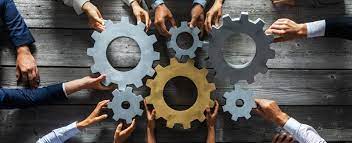 Other/Legal Changes of Note 
Minimum wage increase (Dept. of Industrial Relations) – Starting January 1, 2023, the minimum wage in California will increase to $15.50/h for all employers. This does not supersede any higher local minimum wage. 
A First District Court of Appeal ruling has held employers liable for certain work-from-home expenses. The case is Thai et al v. IBM, and may be appealed to the state Supreme Court. 
Pending final approval, the Workers’ Compensation Insurance Rating Bureau will begin including COVID in the metrics used to form the experience rating calculation (x-mod) of businesses, starting September 1, 2024.
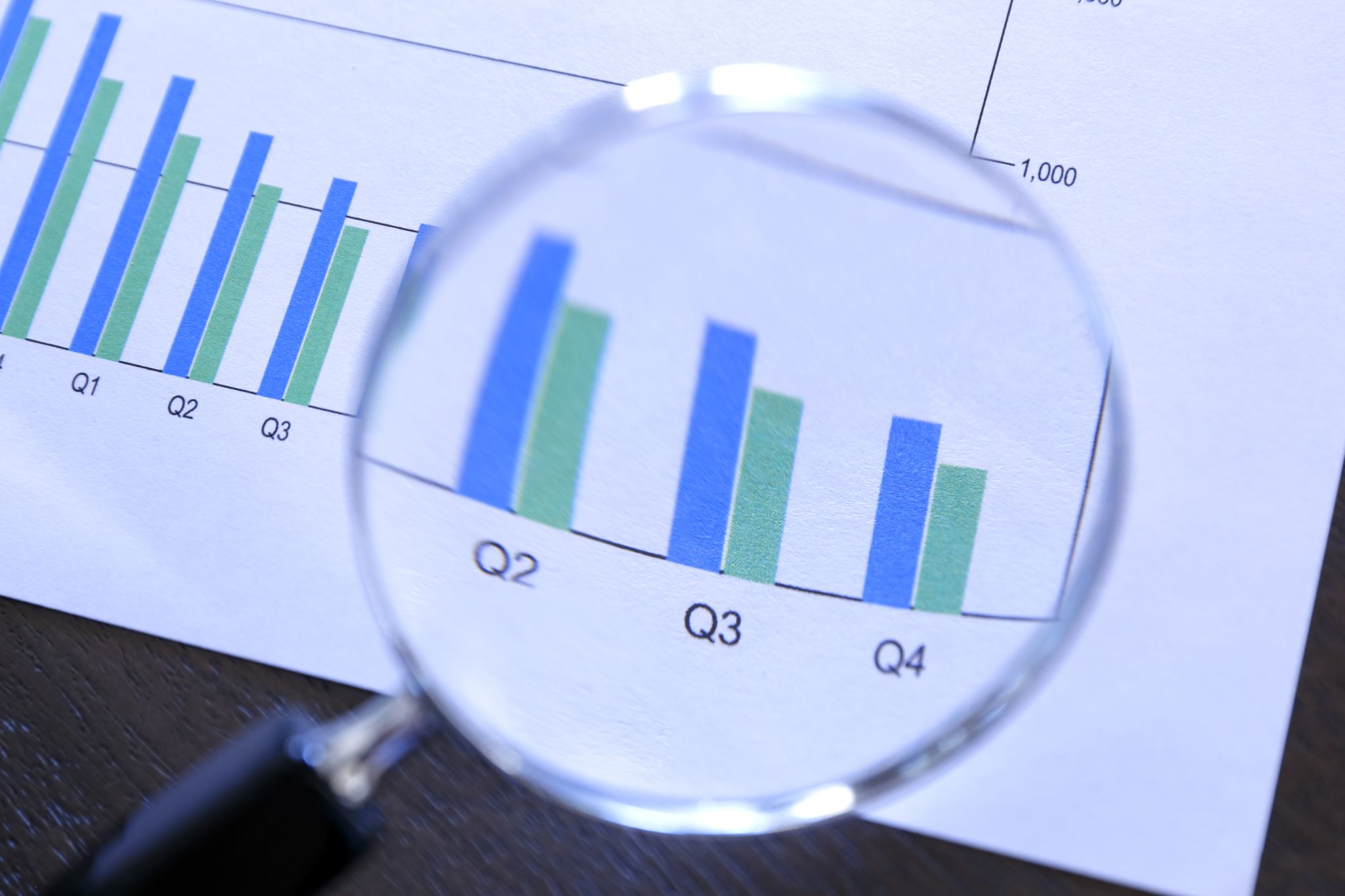 Other bills impacting provider and regional center operations
12/17/2023
Sample Footer Text
20
Sb 138 Trailer bill outcomes
Government Code (GC) §14670.35 – Authority for the Department of Developmental Services (DDS) to develop complex needs homes on the former grounds of Fairview Developmental Center. 
Welfare and Institutions Code (WIC) §4418.7 – For individuals whose community placement is at risk, regional centers and the regional resource development project will have to continue to work together to identify/develop alternative services and supports. Additionally, for acute crisis homes, the use of seclusion/restraint is being limited. 
WIC §4418.8 – A new section. For safety net plans, the process related to individuals at risk of needing admission to a complex needs home is delineated as are the processes for such a commitment, which cannot exceed 18 months in duration. 
WIC §4435 – A new section. Legislative intent that regional center services be person-centered, and “more uniform, consistent, and equitable.” DDS directives can’t interfere with the individual program planning team’s discretion, and have to be consistent with the Lanterman Act. 
WIC §4435.1 – A new section. DDS has to develop data measures to promote service access and equity, as well as standardized respite assessments, IPP processes and templates, vendorization procedures, and intake processes. Concerning intake, new data has to be gathered. 
WIC §4435.2 – A new section. DDS has to define and examine generic services, and look at ways to help improve access. 
WIC §4642 – After the initial 15-day intake process, an individual has to be either found eligible, or the regional center has to start the normal assessment process. Notifications are required. 
WIC §6500 – Admissions to complex needs homes (under this section) automatically expire after six months unless specific actions are taken, which can extend the commitment to no greater than 18 months total. 
WIC §6509 – For individuals in acute crisis, they can also be admitted to complex needs homes (aside from other existing options). 
WIC §7505 – Clean-up. For admissions to complex needs homes, the process in this section has to match the (new) requirements of WIC §4418.8 (see item 5., above).
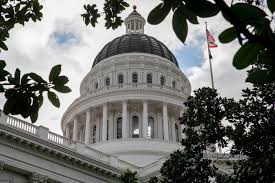 AB 121 trailer bill outcomes
Government Code (GC) §19242 – The Limited Examination and Appointment Program (LEAP), related to state hiring of people with disabilities, is now permanent. 
11. GC §95020 – The option for remote Individualized Family Service Plan (IFSP) meetings has been extended to June 30, 2024. 
13. Welfare and Institutions Code (WIC) §4474.17 – Requires the Department of Developmental Services (DDS) to give the Legislature annual reports on their work related to special incidents. 
14. WIC §4512 – Provisional eligibility expanded from just 3- and 4-year-olds to all children under 5 years of age. If an infant is eligible for Early Start, provisional eligibility must also be assessed. 
15. WIC §4519.5 – Purchase of service data reports to be uniform, and include some aggregate info. RC clients to get their own POS data yearly, with (eventual) online access, too. 
16. WIC §4519.10 – Rate models to be updated regularly to account for minimum wage beginning July 2, 2024. A fix to the 90/10 issue (provider rates and quality incentive payments) is created. 
17. WIC §4646 – The option for remote Individual Program Plan (IPP) meetings has been extended to June 30, 2024. 
18. WIC §4646.4 – Medical services that are not available via health insurance within 60 days will be authorized for purchase/funding by regional centers. Medical/dental services shall be authorized during delays. 
19. WIC §4685.10 – DDS can make rules related to federal person-centered planning rules. 
20. WIC §4686.2 - ABA or intensive behavioral intervention services for an individual cannot be contingent upon parent participation – though the benefits of participation can be highlighted. 
21. WIC §4688.22 – For social recreation, camp, and nonmedical therapies, centers are forbidden from making people first use up IHSS, exchange respite (or other service) hours, or have copays. DDS can issue directives for these services, including providing them as participant-directed services. 
22. WIC §4689.1 – Family home agency rates now tied to an existing residential facility rate model. 
23. WIC §4783 – The Family Cost Participation Program fees remain on hold through June 30, 2024. 
24. WIC §4785 – The Annual Family Program Fee remains on hold through June 30, 2024. 
25. WIC §4785.2 – When those fees come back online, DDS can implement recommendations to reform those fees (that will come from an existing public stakeholder process). 
26. WIC §4868 – The State Council on Developmental Disabilities has an Employment First Committee. It goes away July 1, 2024 (to be replaced by an Office of Employment First, below.) 
27. WIC §4868 – Definitions of several key employment terms are created. 
28. WIC §4868.5 – An “Office of Employment First” is being created in the Health and Human Services Agency, to focus on major policies and goals related to employment. It will have an Employment First Committee (identical in membership to the one at State Council). 
29. WIC §7502.6 – Admissions to the Desert STAR portion of Canyon Springs will eventually stop, but only after some safety net homes are built, or June 30, 2024, whichever comes first. 
30. WIC §7505 – Some changes to court commitment rules to match that Canyon Springs deadline. 
31. [no code section] – The Coordinated Family Supports Service Pilot is getting $10,800,000 to allow it to continue through the end of the 2023-24 fiscal year.
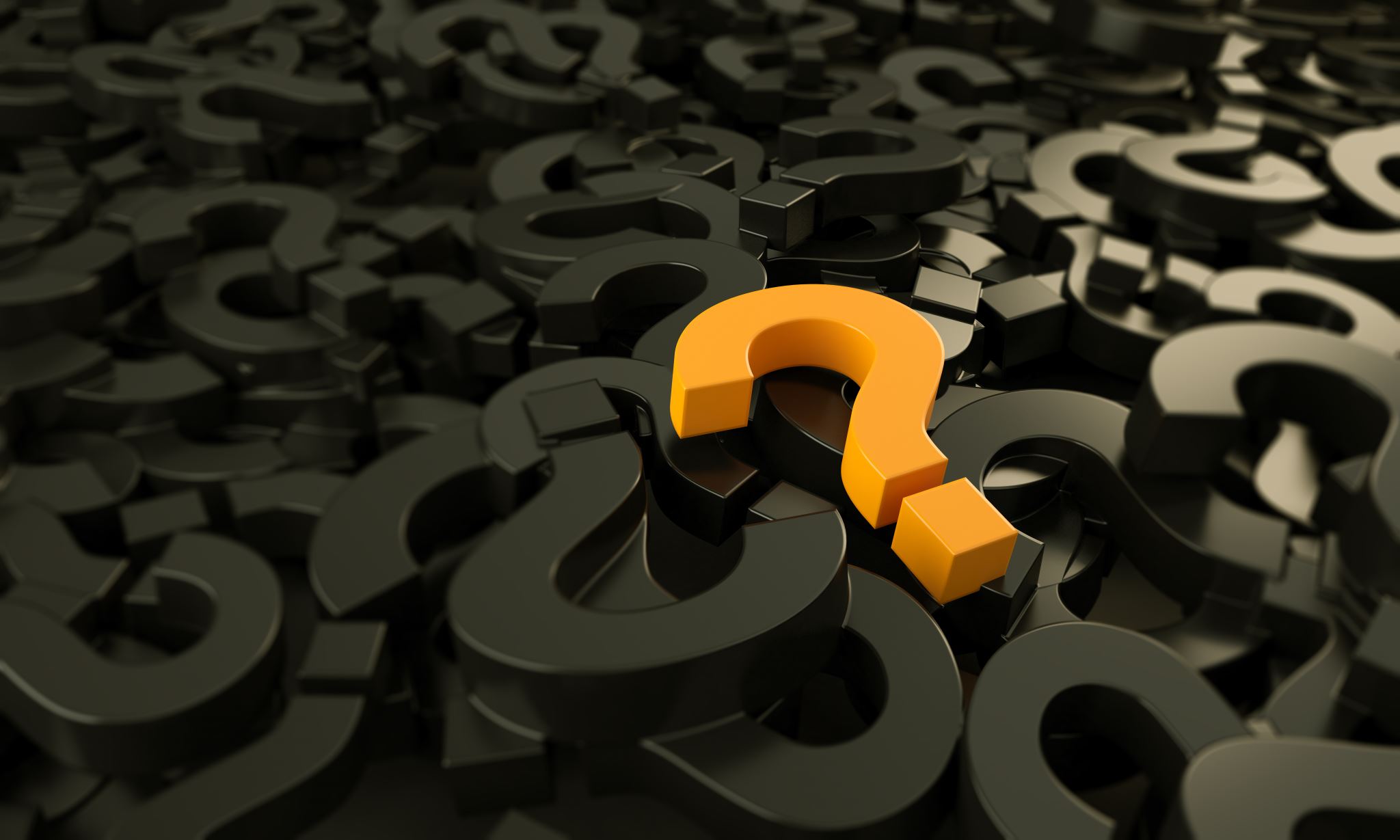 questions
VMRC Legislative Committee
12/17/2023
Sample Footer Text
23